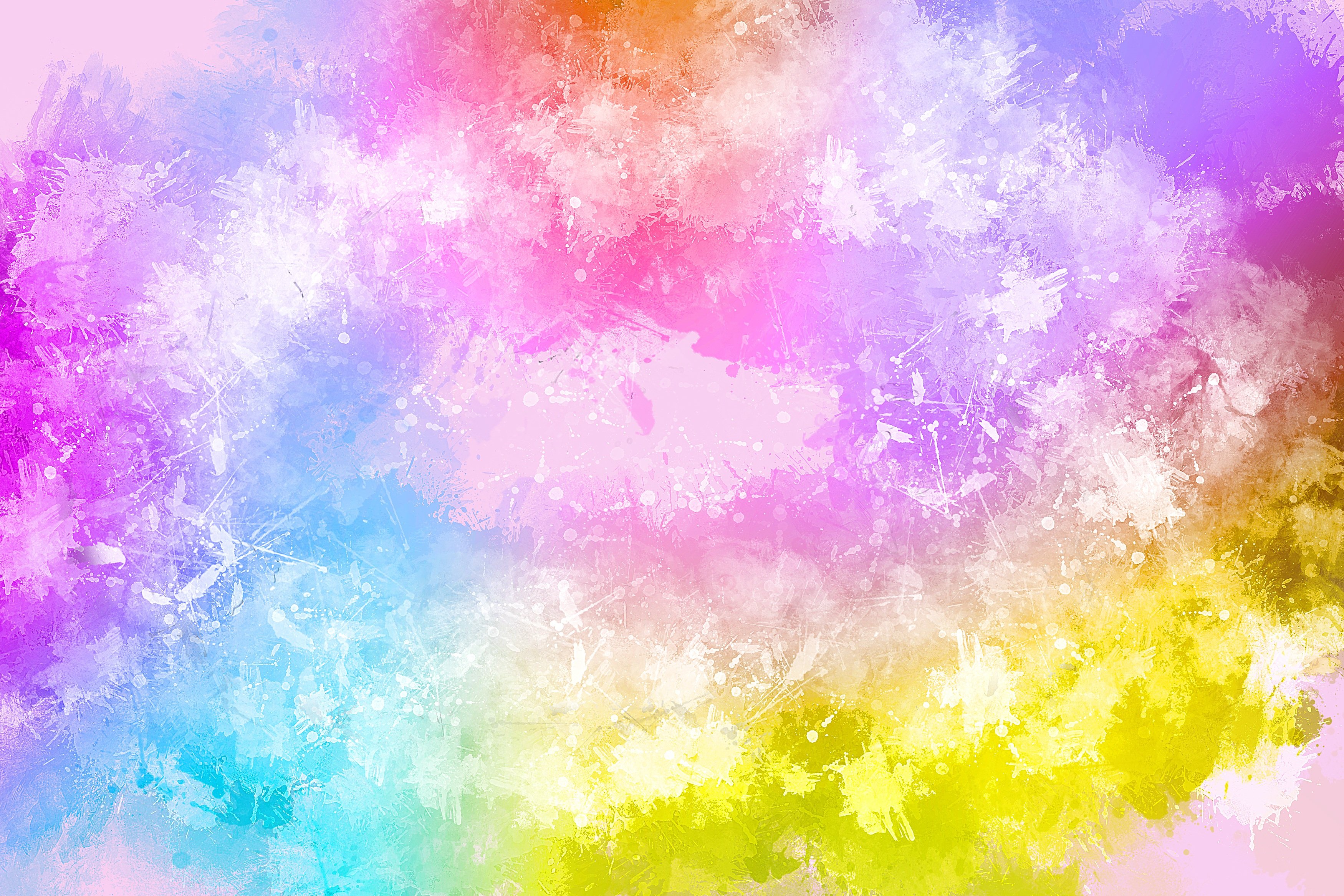 Уроки тітоньки Сови
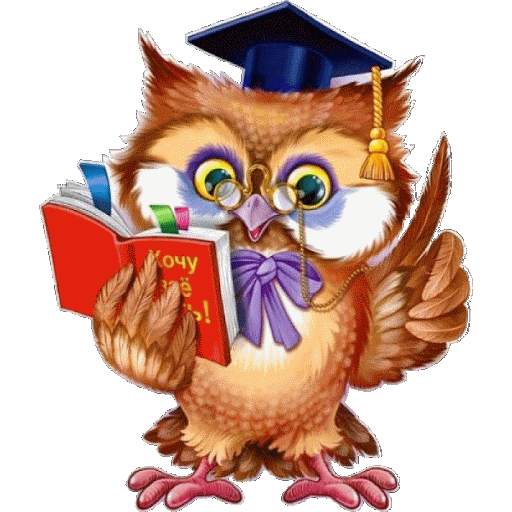 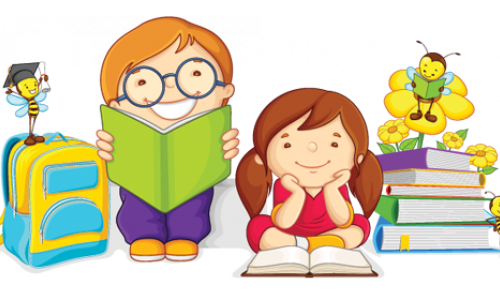 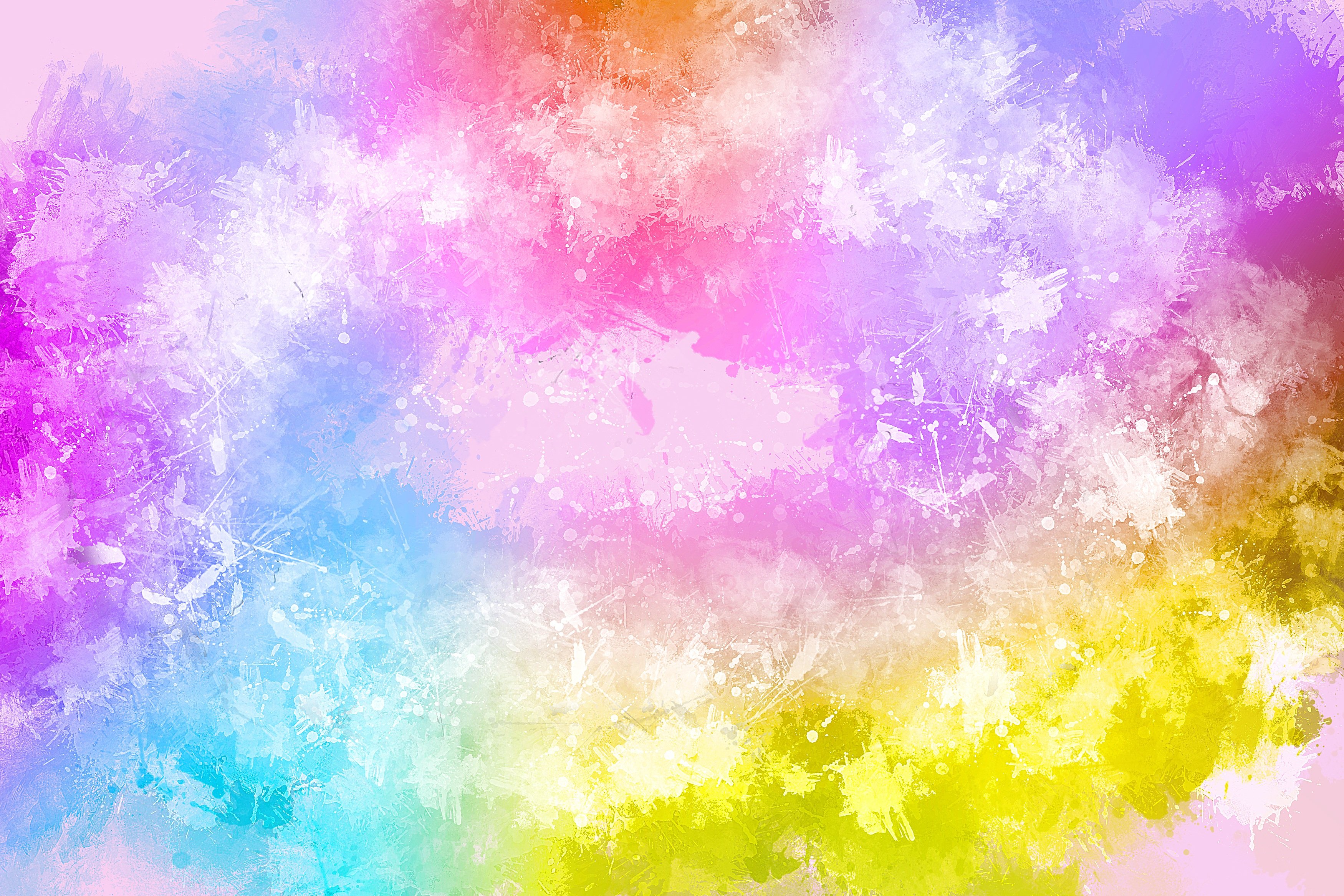 Використання технології ейдетики в дошкільному закладі  сприяє розвитку творчої уяви,пам’яті, мовлення, логічного та аналітичного мислення дітей. А головне  ейдетика основана на грі та фантазії, яка зовсім не обтяжує дитину,її приваблюють яскраві картинки,графічні зображення,цікаві завдання . До того ж, застосовуючи методи ейдетики, ми підключаємо інші відчуття: слухові, тактильні, рухові, нюхові і навіть смакові! Таким чином, відбувається розвиток усіх видів пам’яті, і, як наслідок, ефективність навчання покращується
Завдяки методики ейдетики розвивається словесна пам’ять, інтуіція,сприйняття,уміння знаходити незвичайні виходи із звичайних ситуацій,швидке запам’ятовування віршів і тексту казок і послідовності подій
1
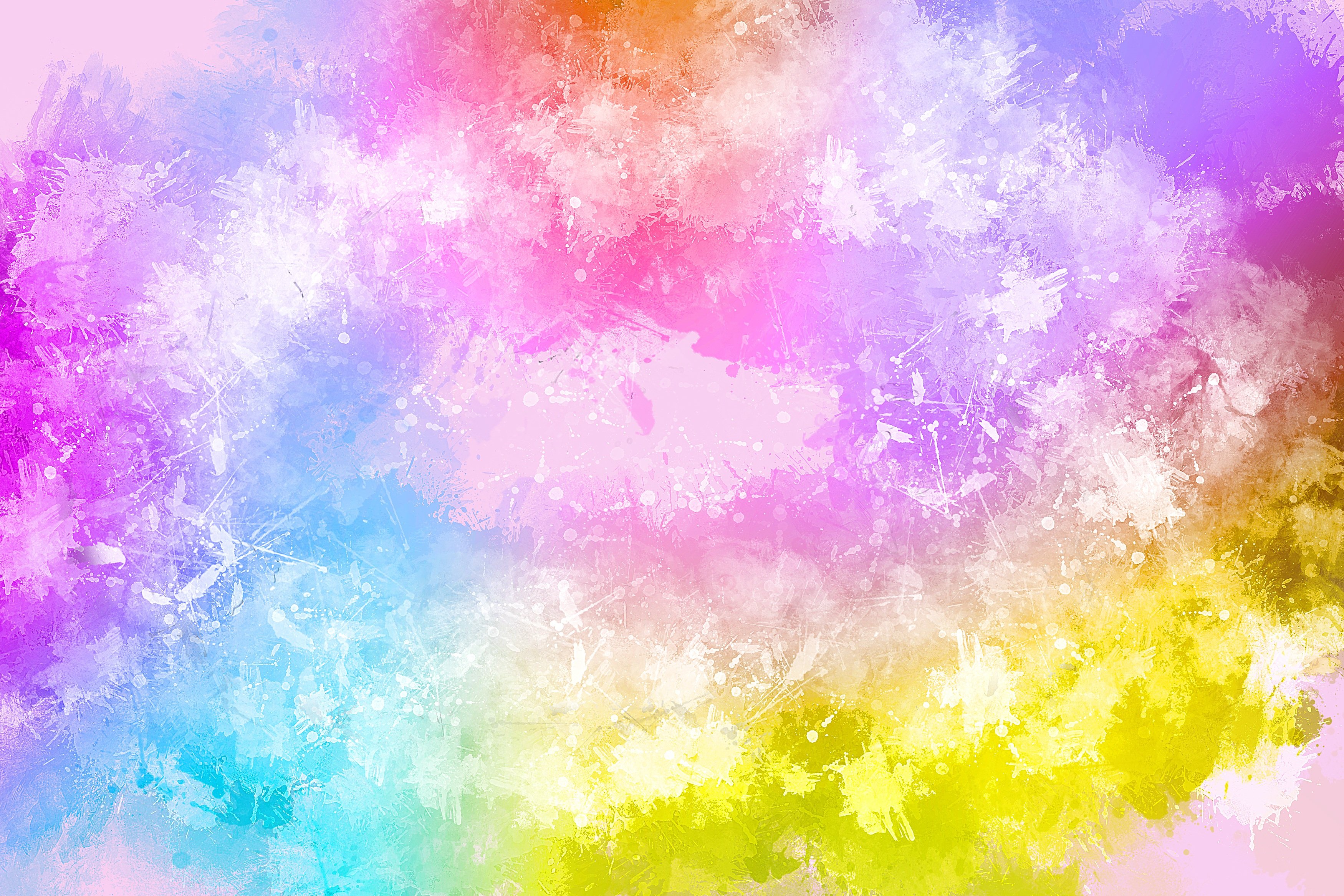 « Який  предмет зайвий»
Мета: Розвиваємо асоціації з використанням кольору
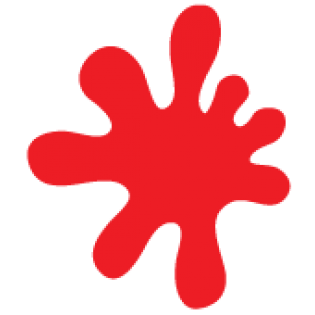 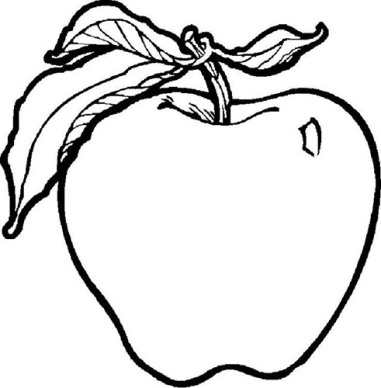 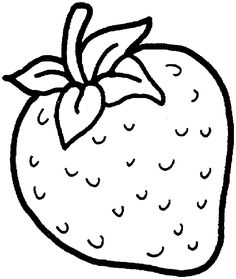 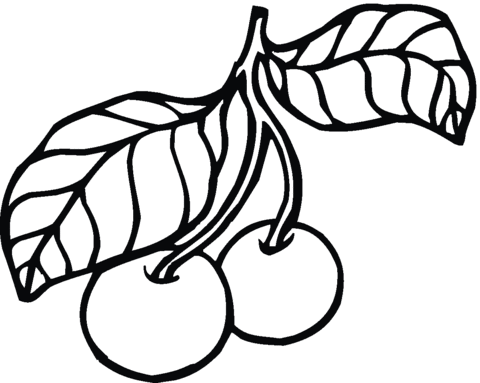 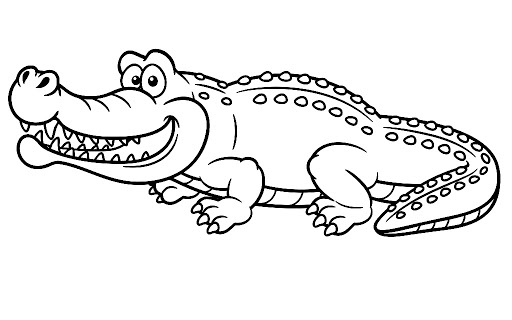 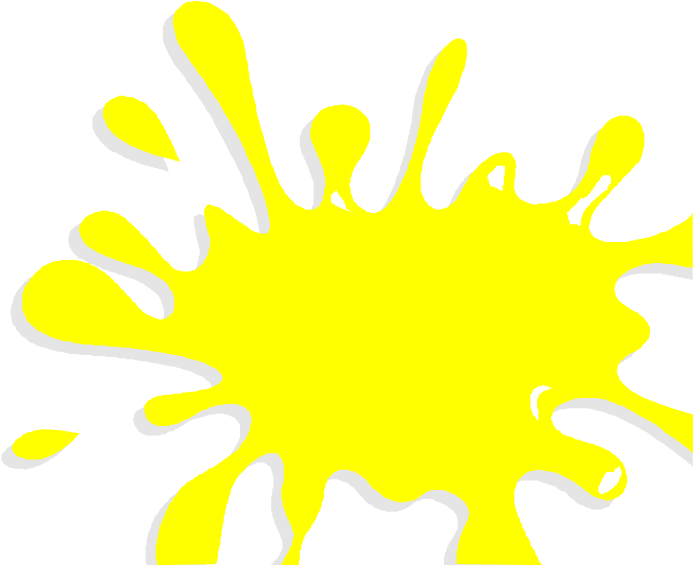 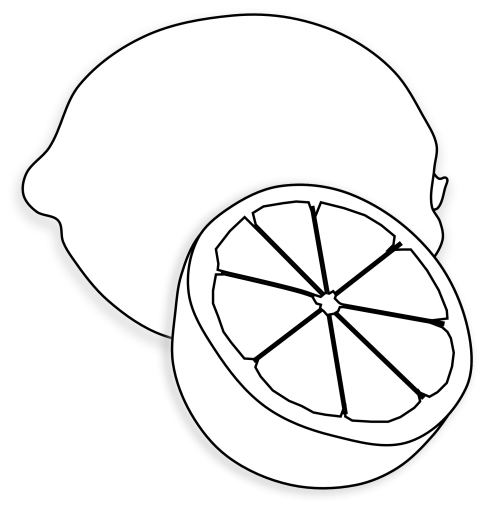 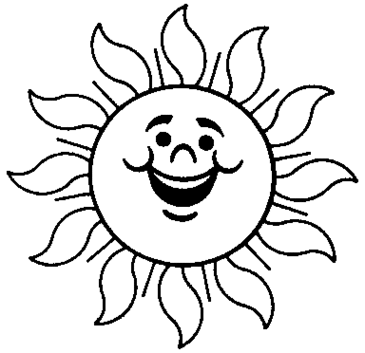 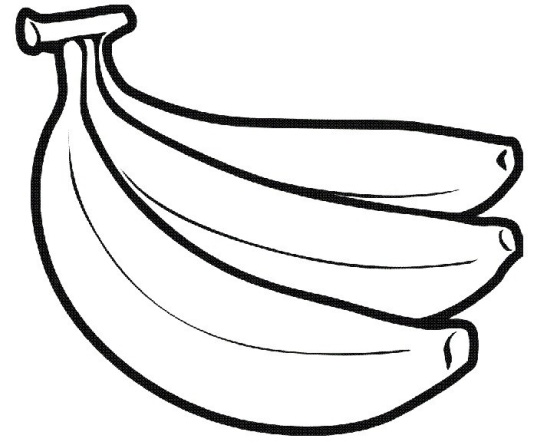 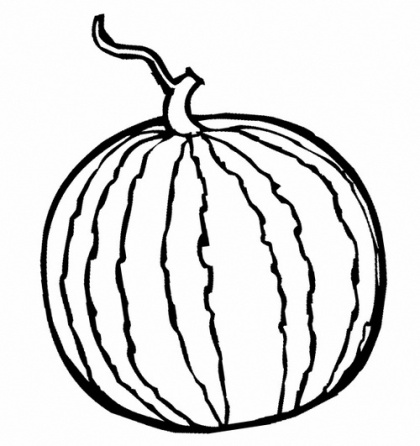 2
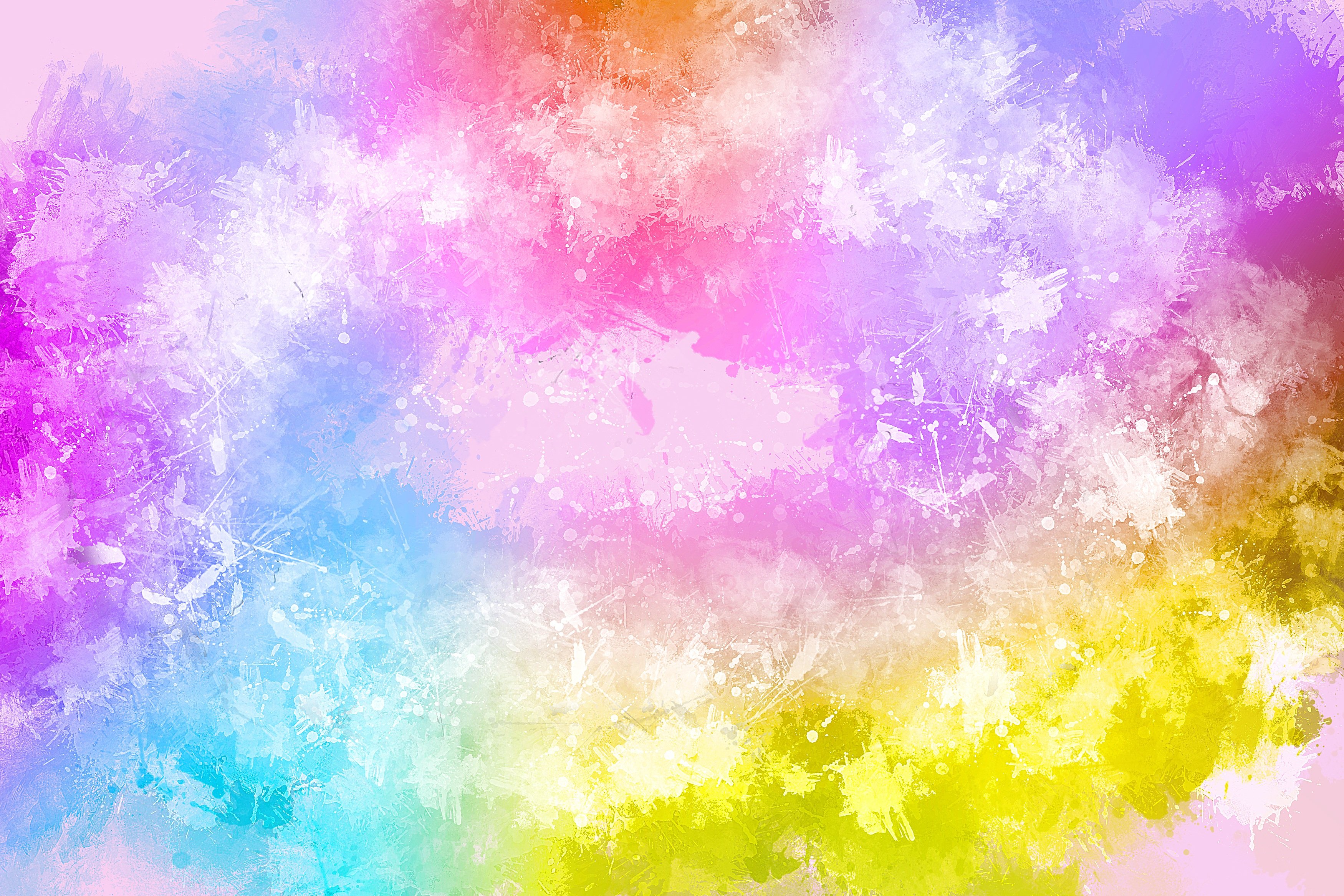 “ Про який предмет ти подумав,побачивши колір ”
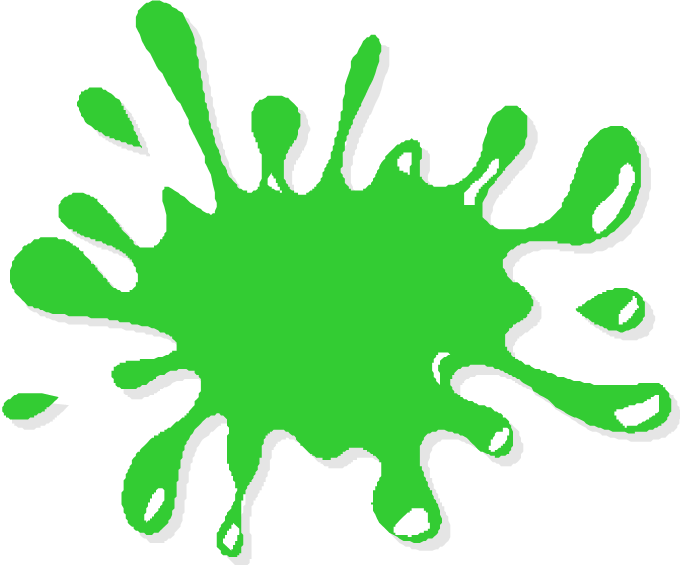 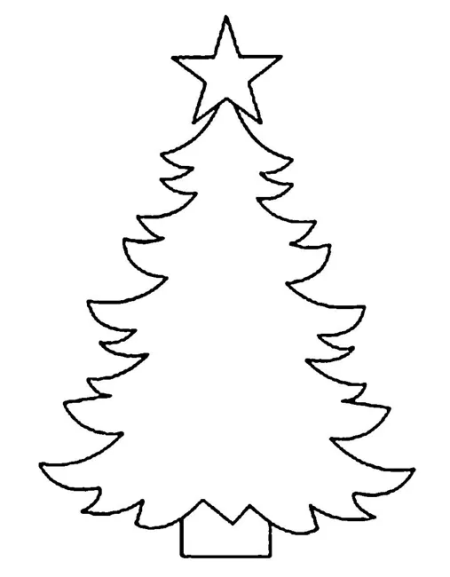 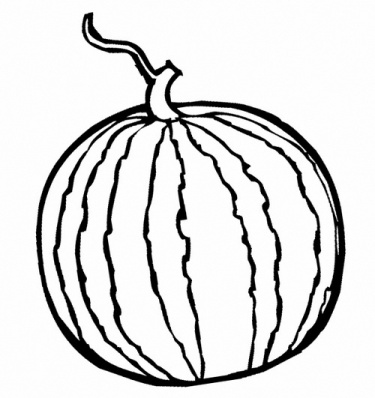 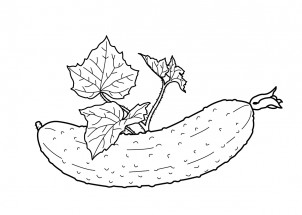 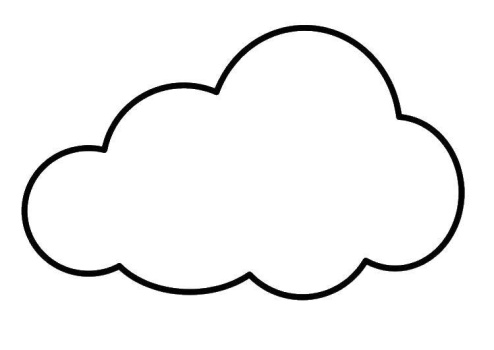 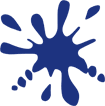 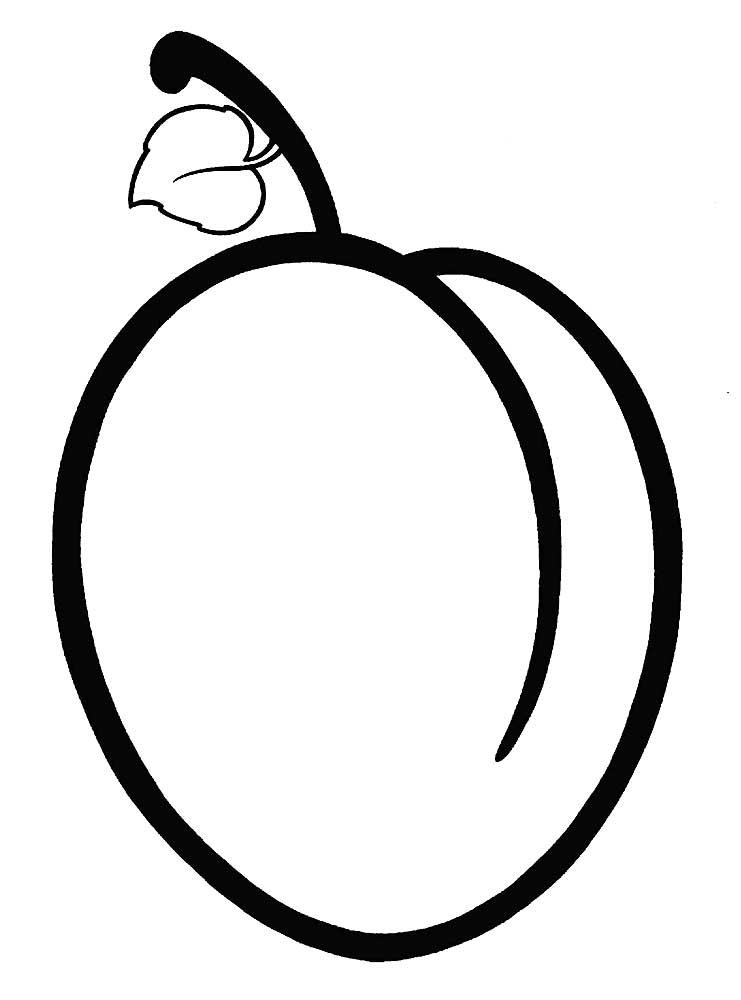 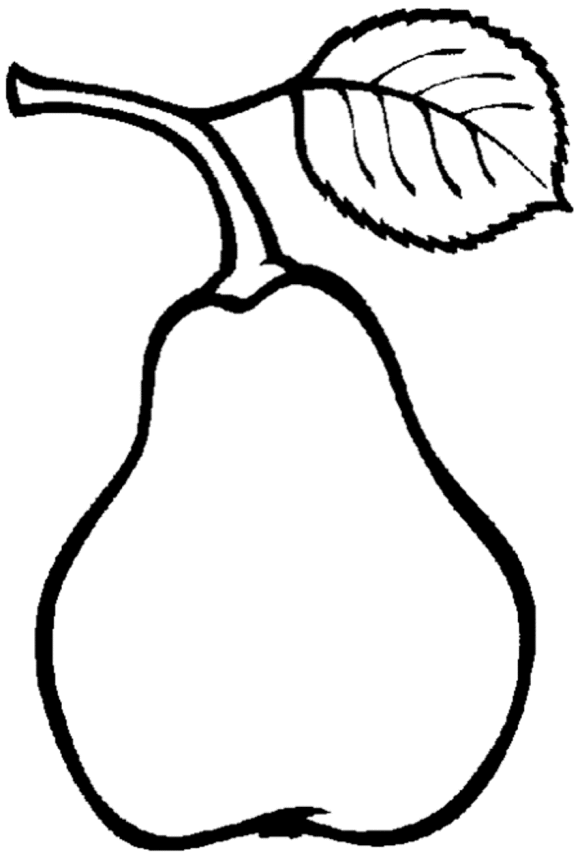 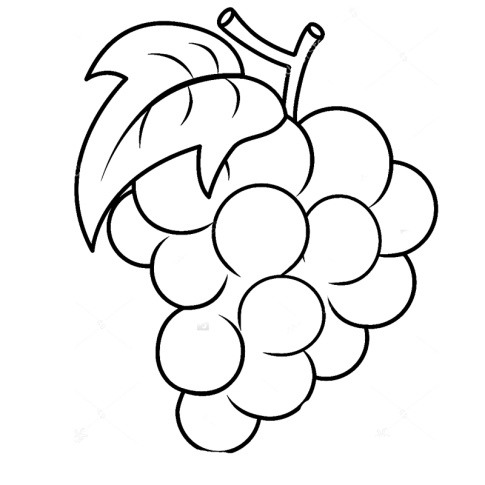 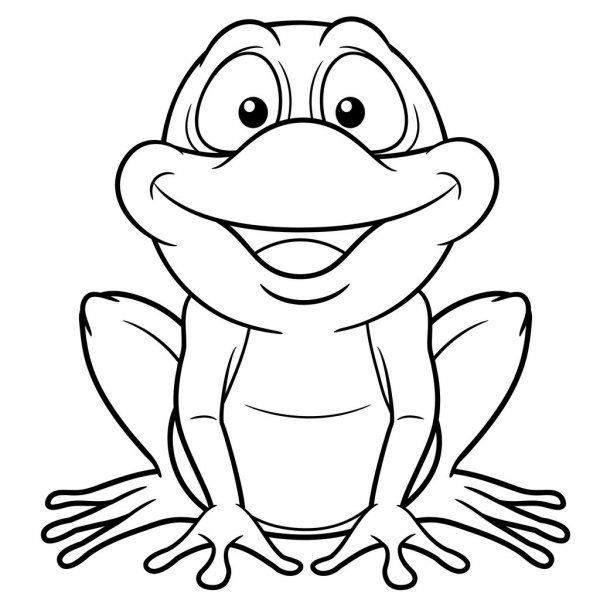 3
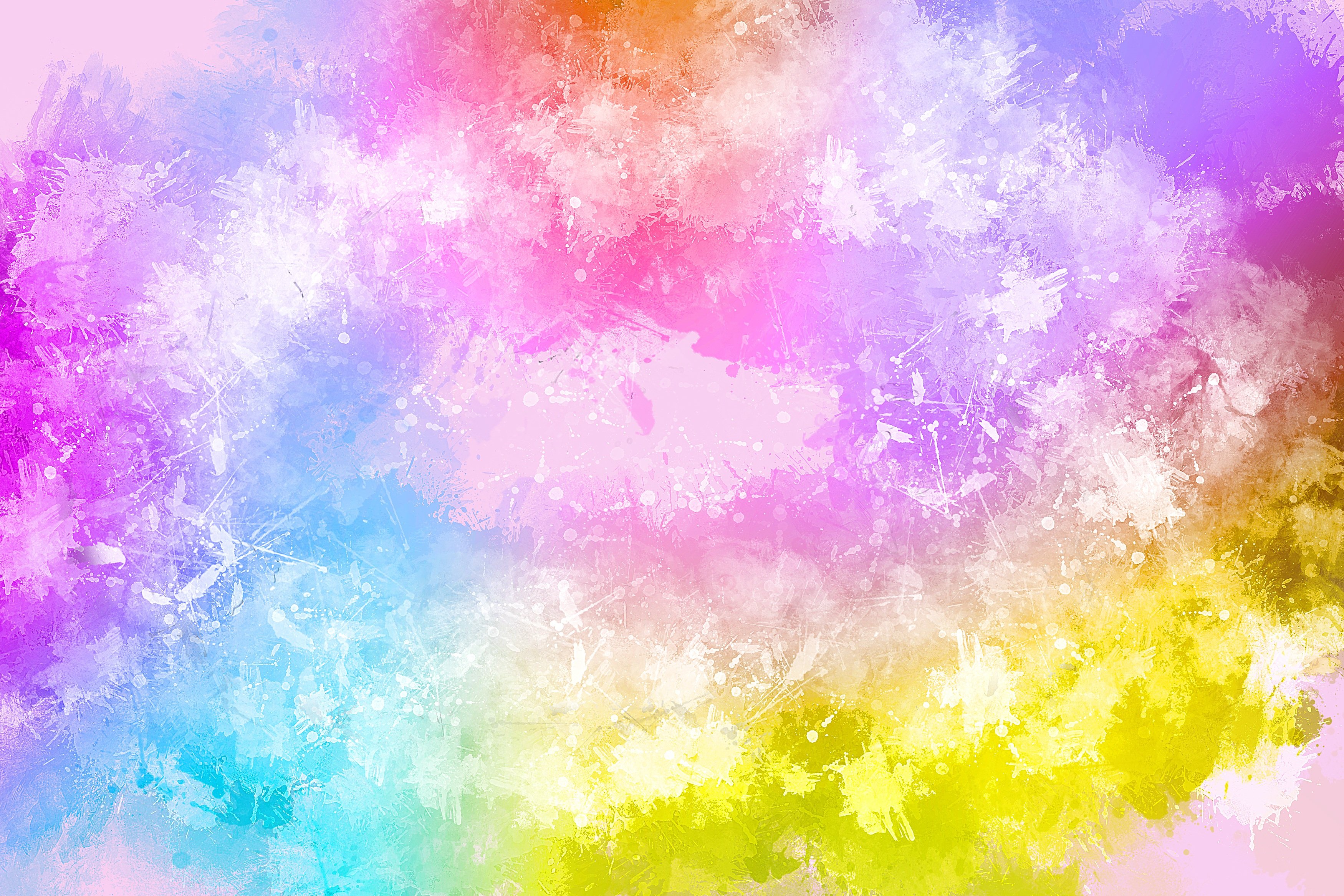 “ Подобається не подобається ”
Мета: Розвиваємо смакові,емоційні асоціації
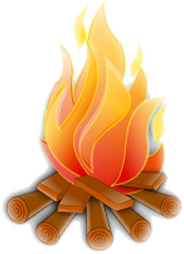 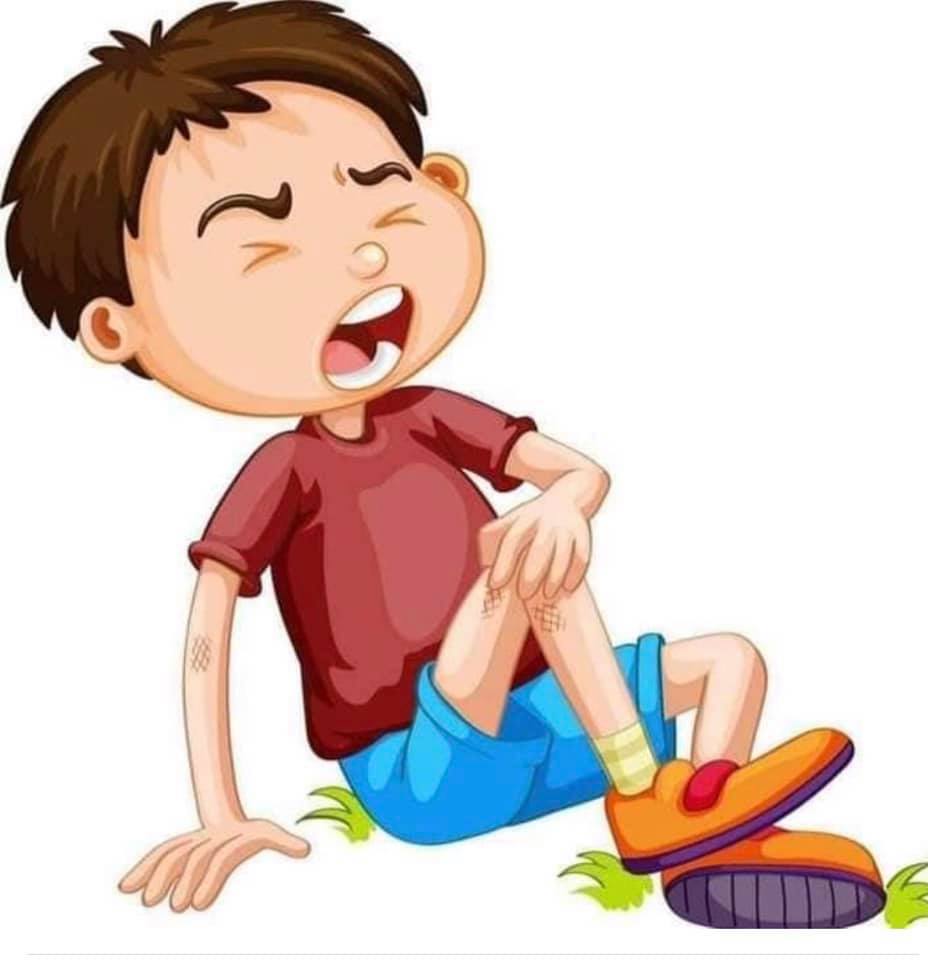 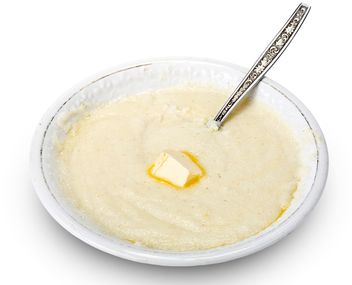 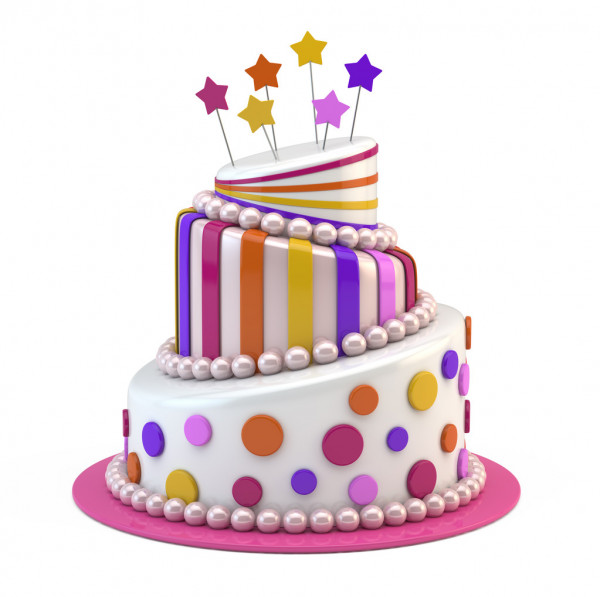 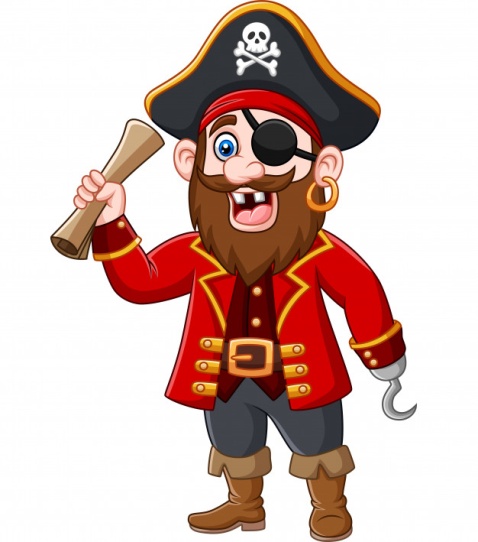 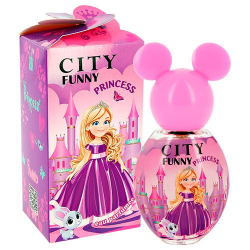 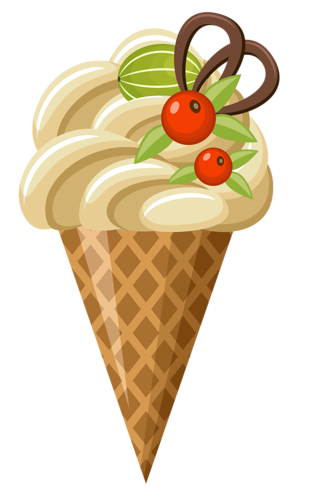 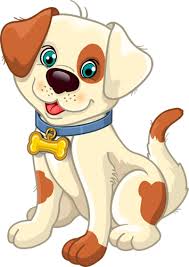 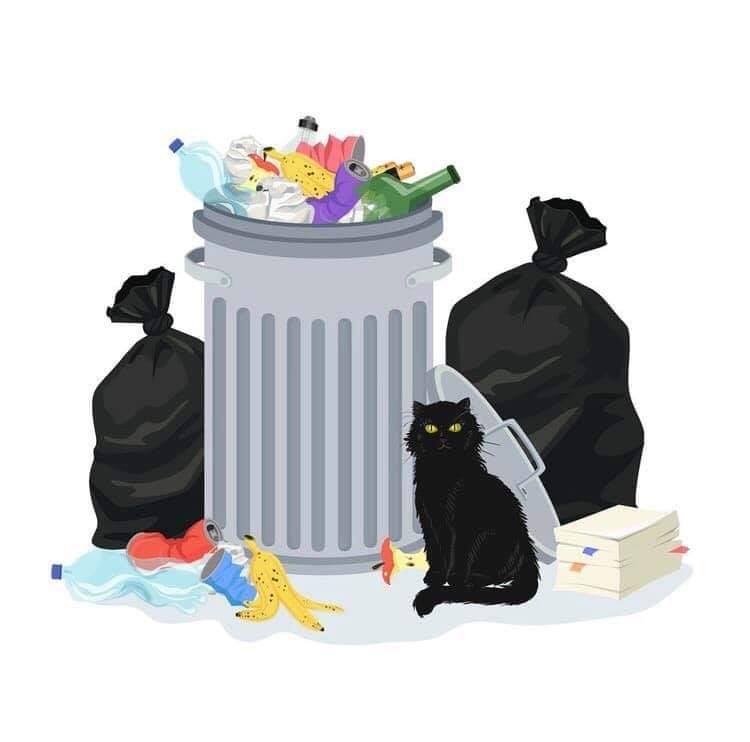 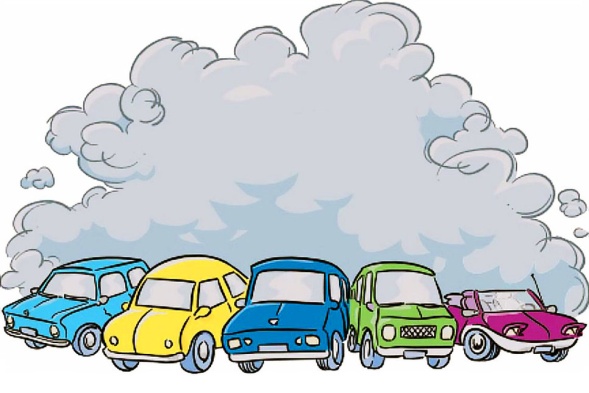 4
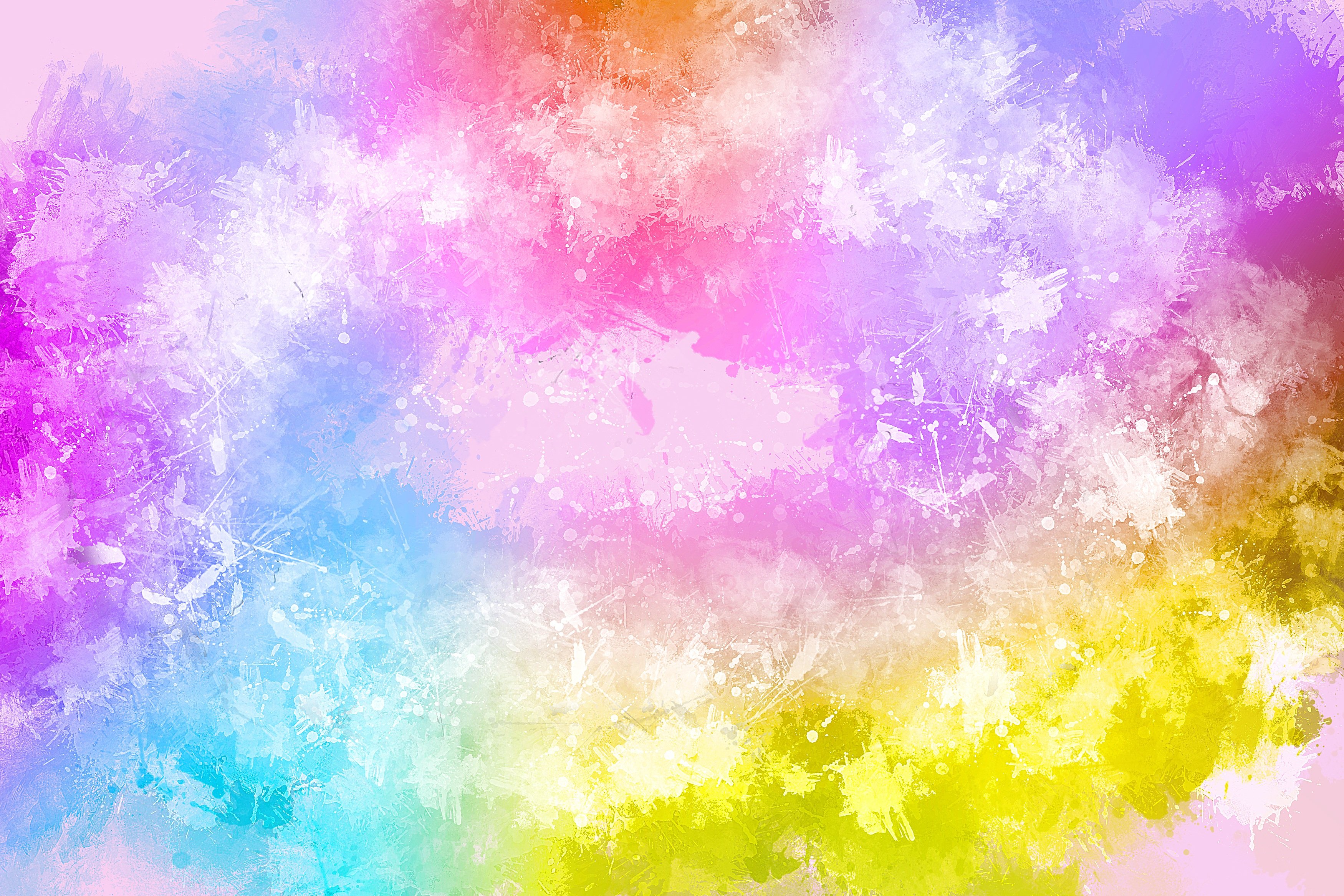 “ Відгадай,хто це”
Мета:Сприяємо розвитку предметних ,словесних асоціацій,логічного мислення
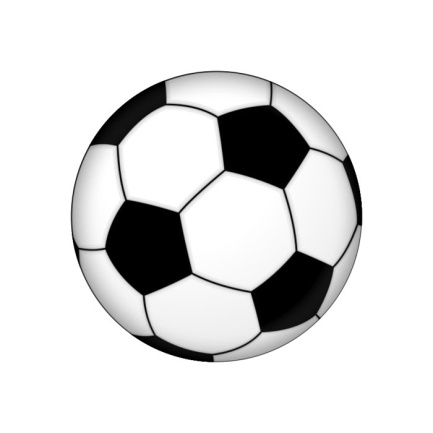 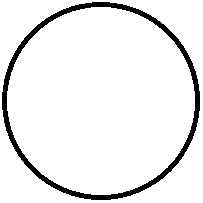 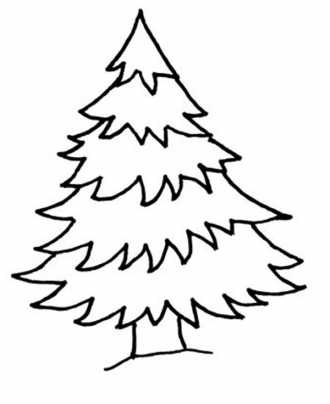 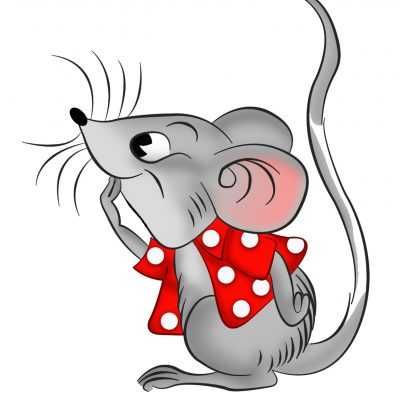 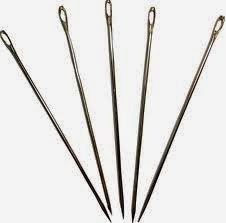 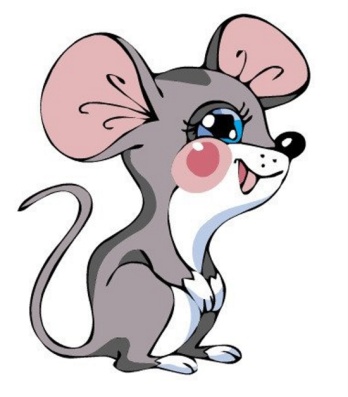 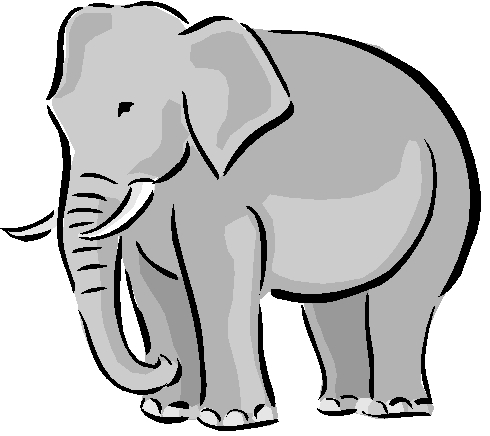 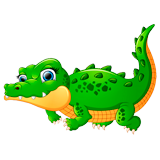 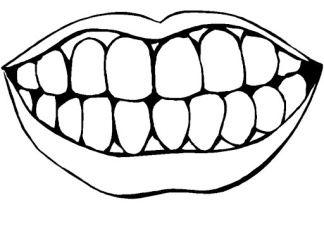 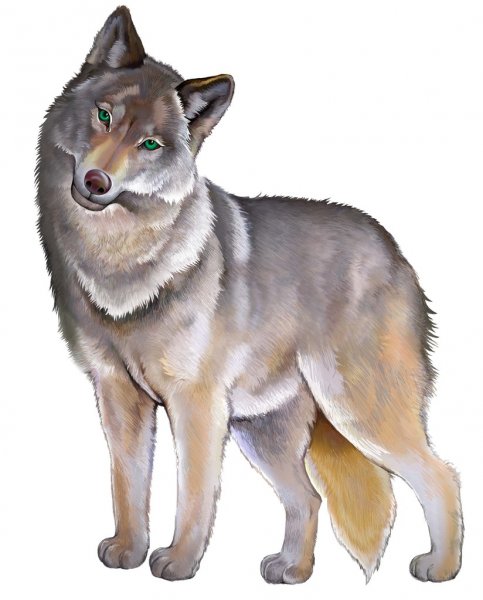 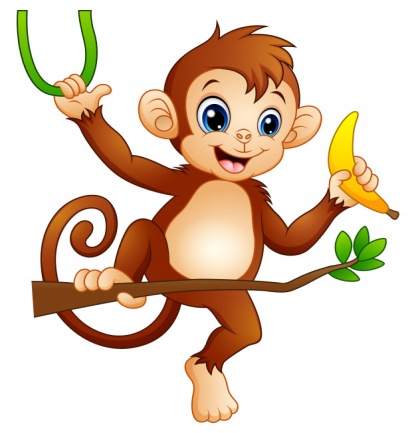 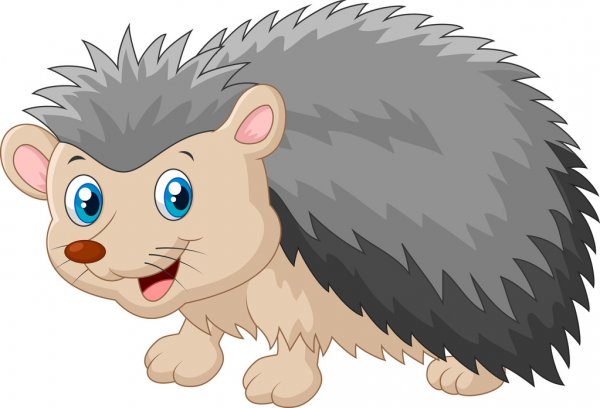 5
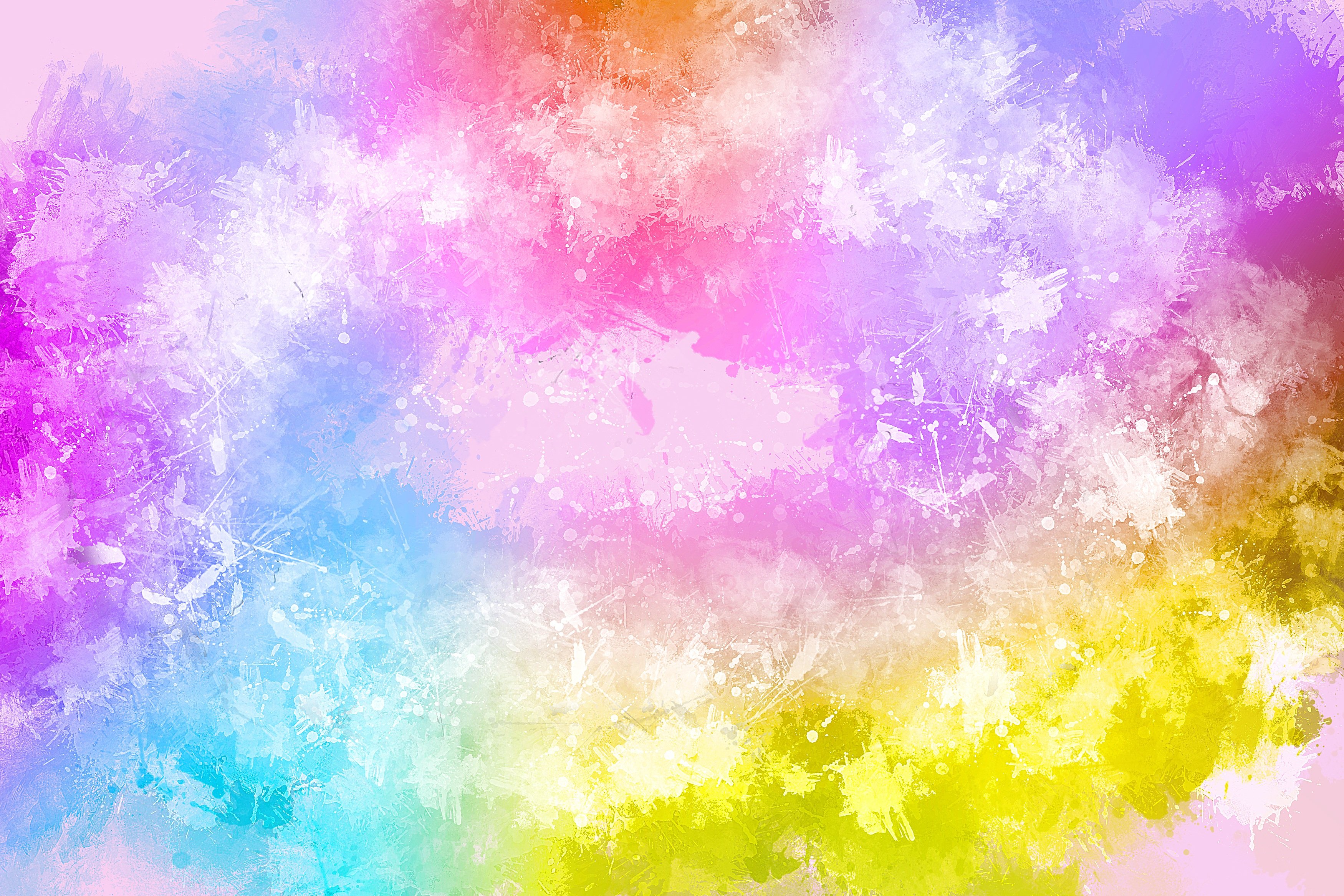 “ Заховалася фігура ”
Мета: розвивати уяву, мовлення; вправлятися у запам’ятовуванні геометричних фігур, спочатку встановивши асоціативні зв’язки з предметами.
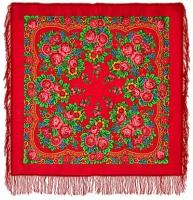 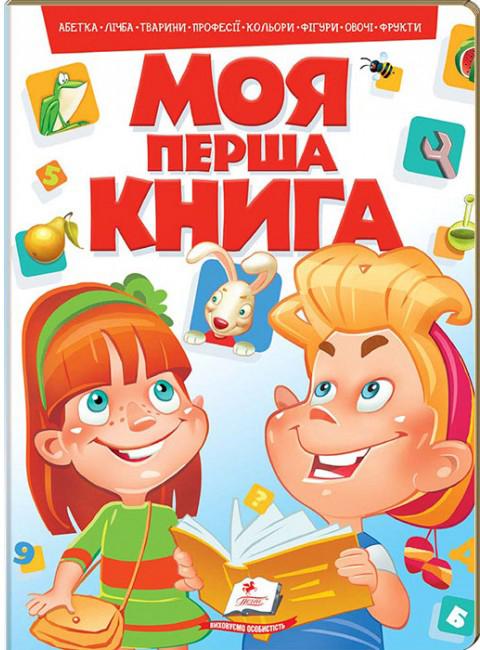 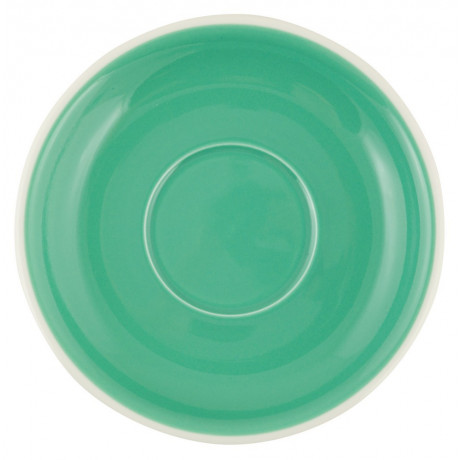 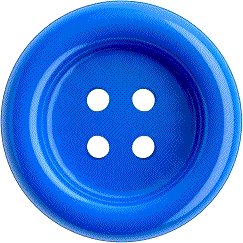 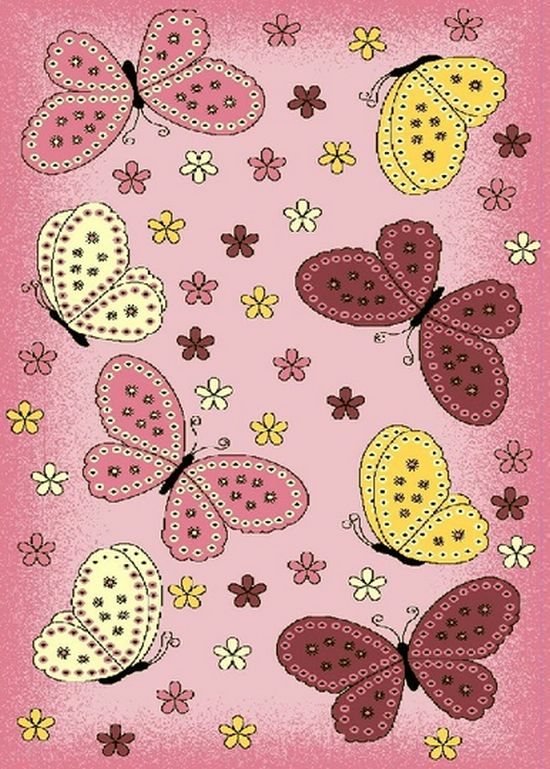 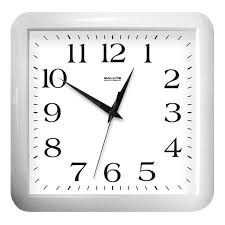 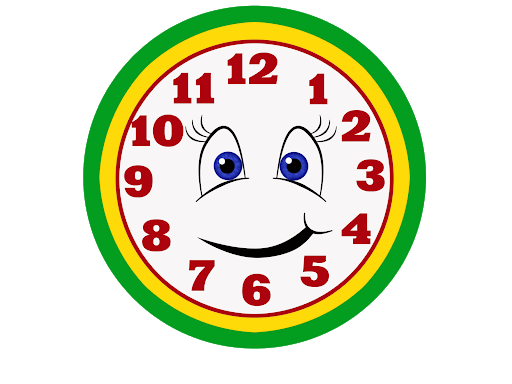 6
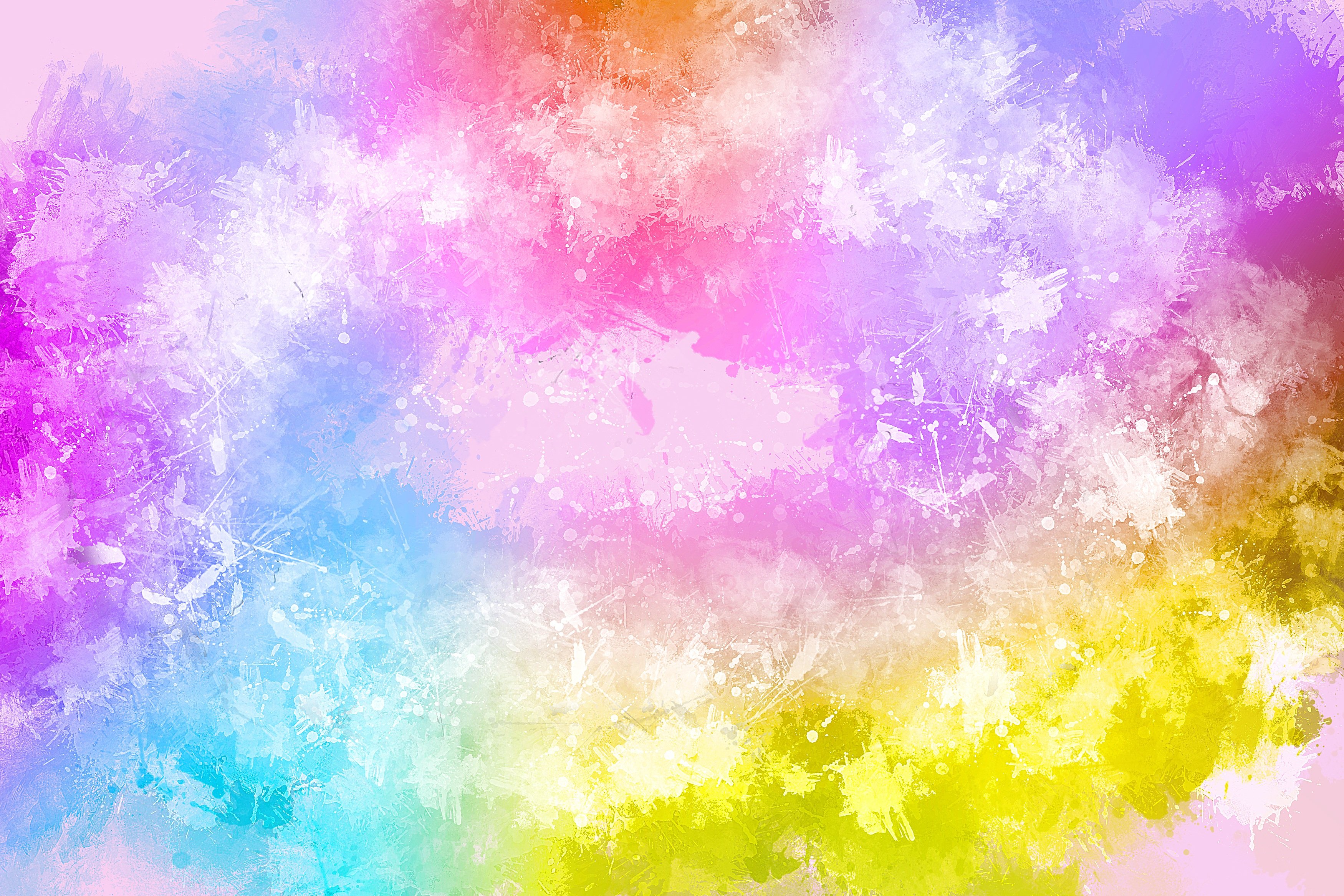 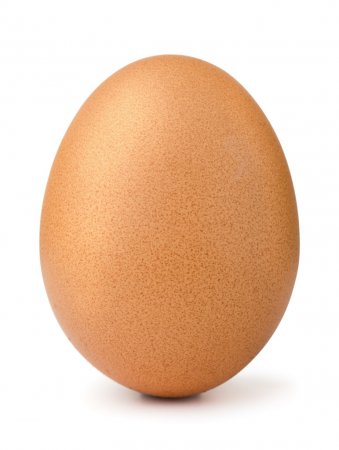 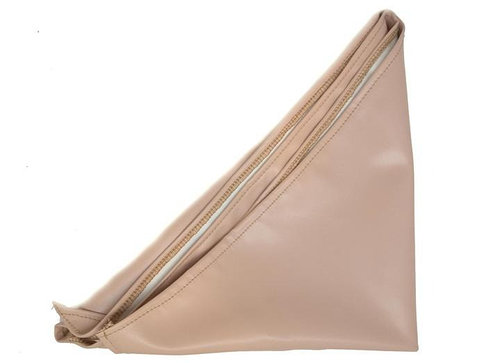 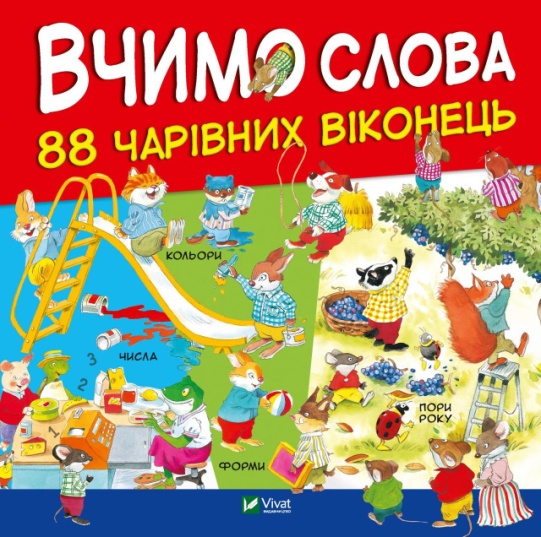 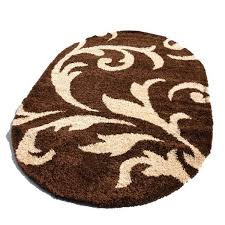 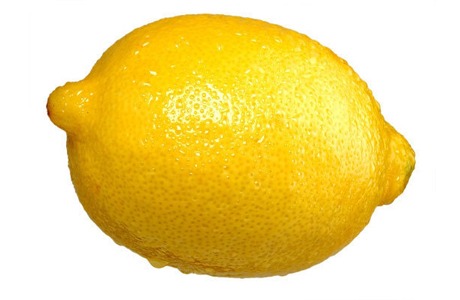 7
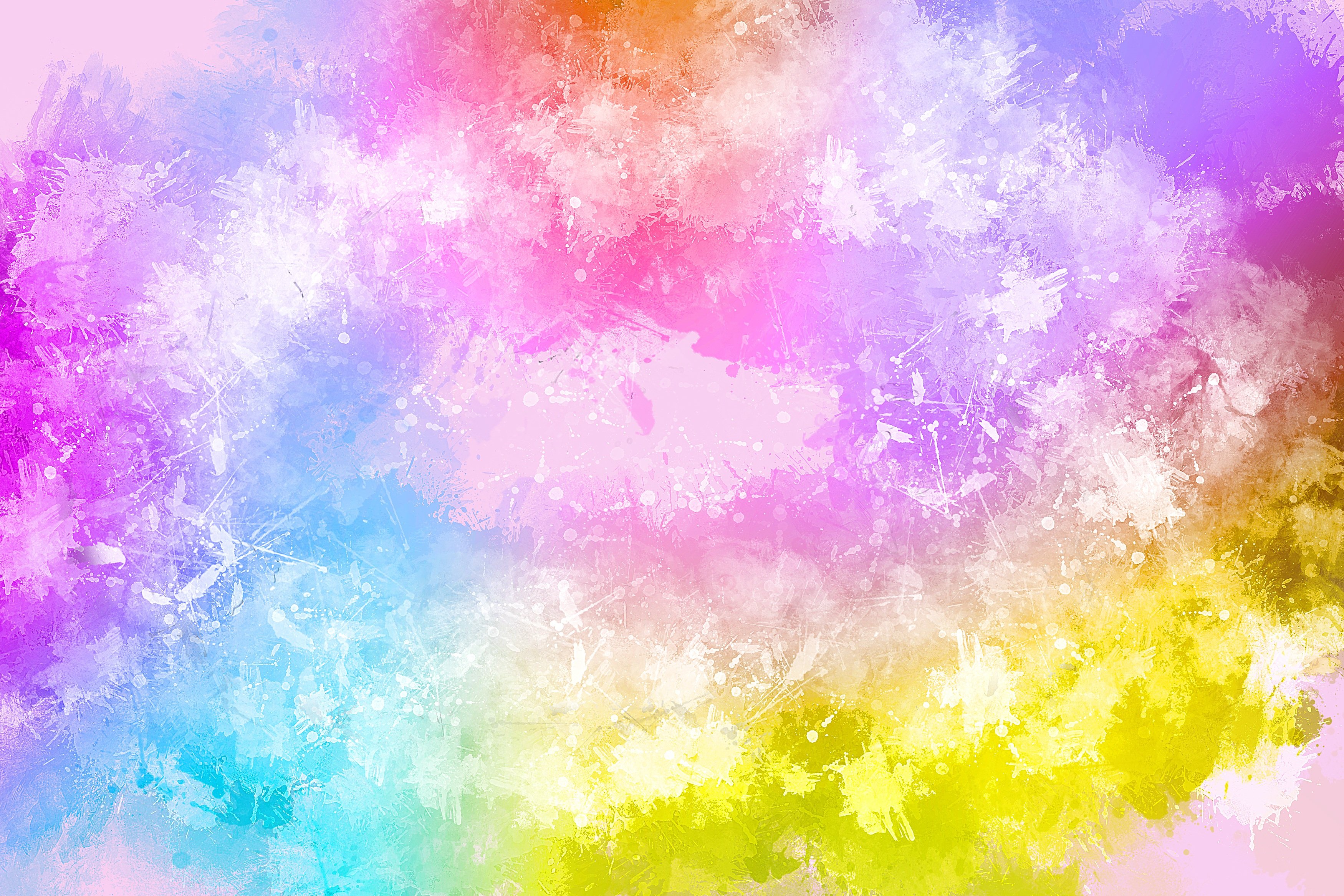 “ Вчимо і розповідаємо забавлянки”
Мета: Розвиваємо вміння дітей вчити вірші,забавлянки за допомогою графічних,предметних зображень
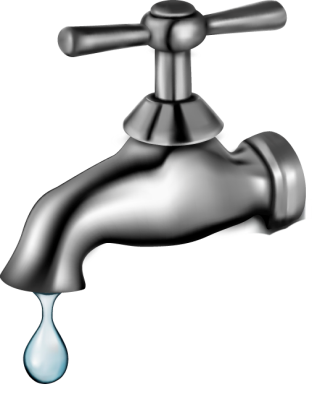 Водичко, водичко  Умий моє личко
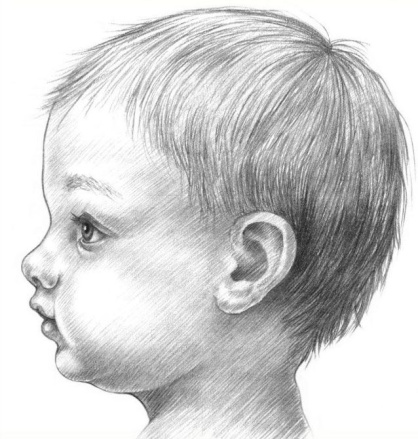 Рожеве та біле
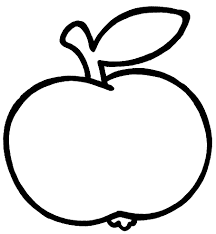 Мов яблуко спіле
8
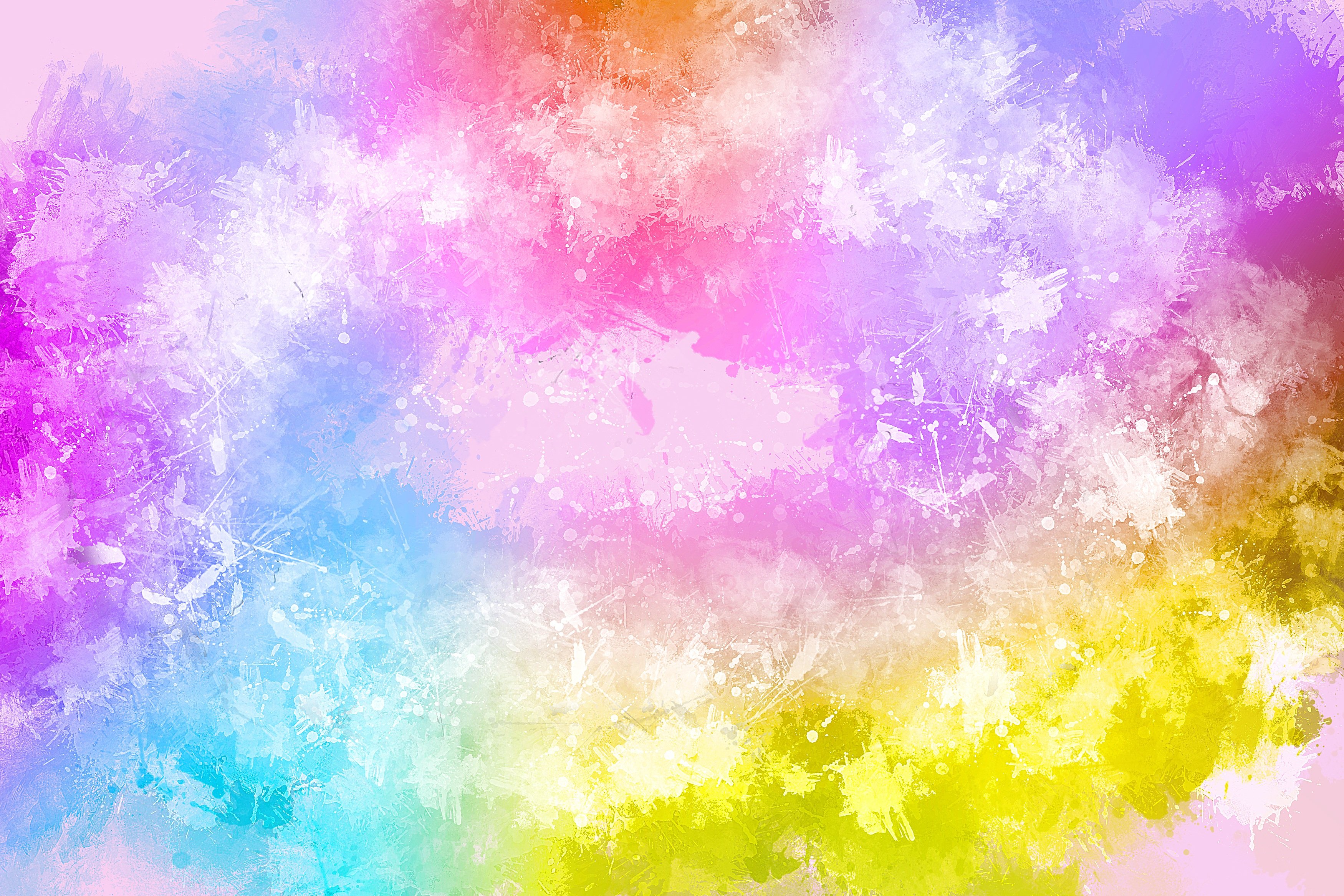 “ Впізнай і назви казку ”
Мета:Розвиваємо вміння дітей впізнавати казки  за графічними зображеннями
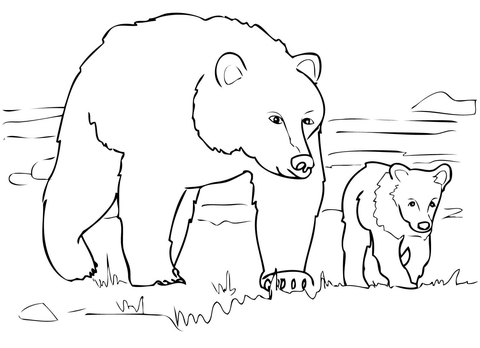 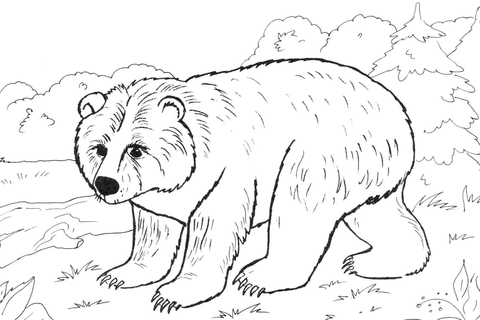 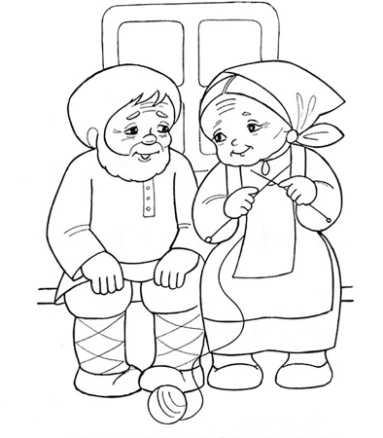 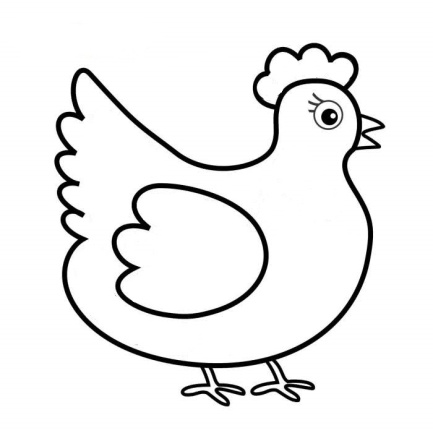 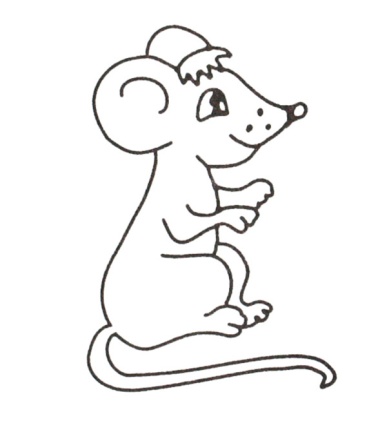 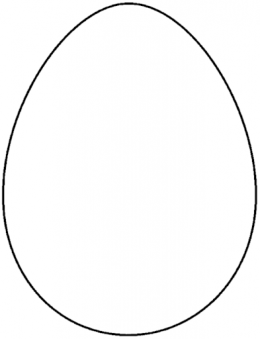 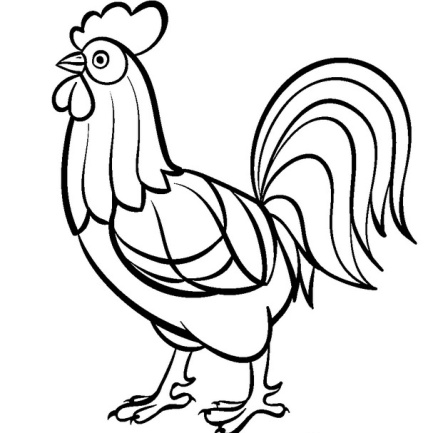 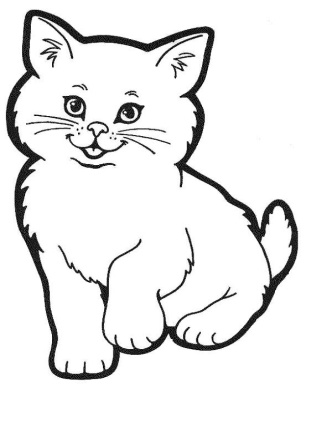 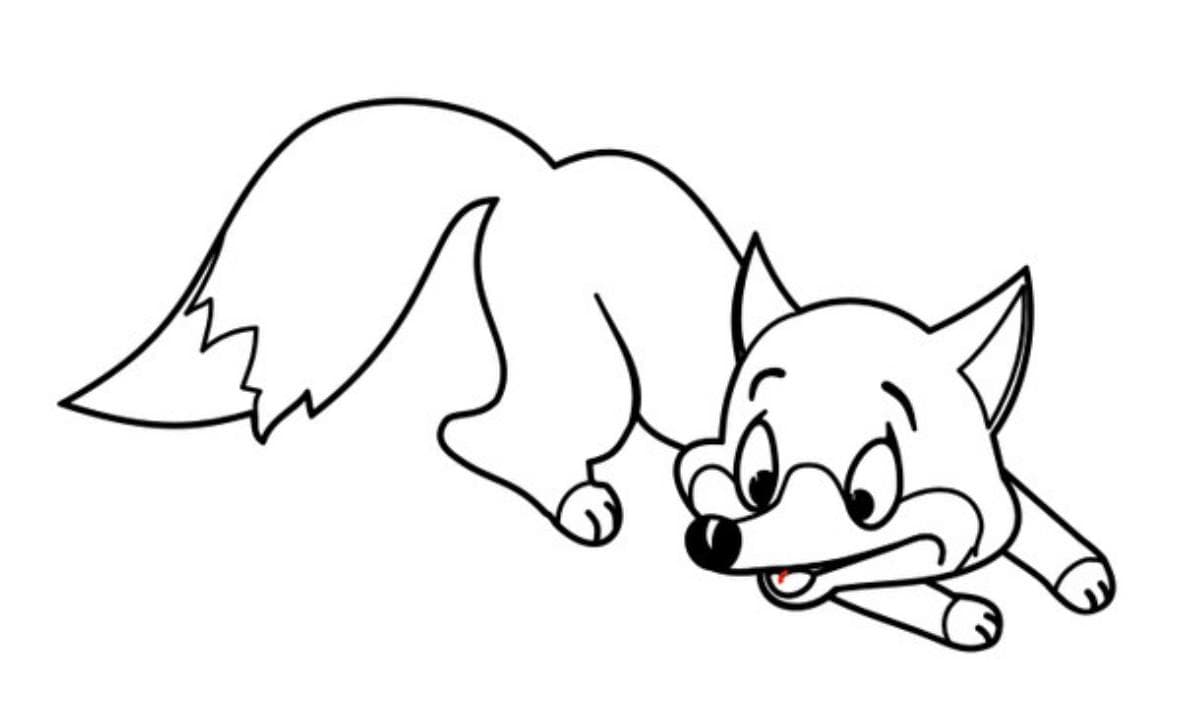 9
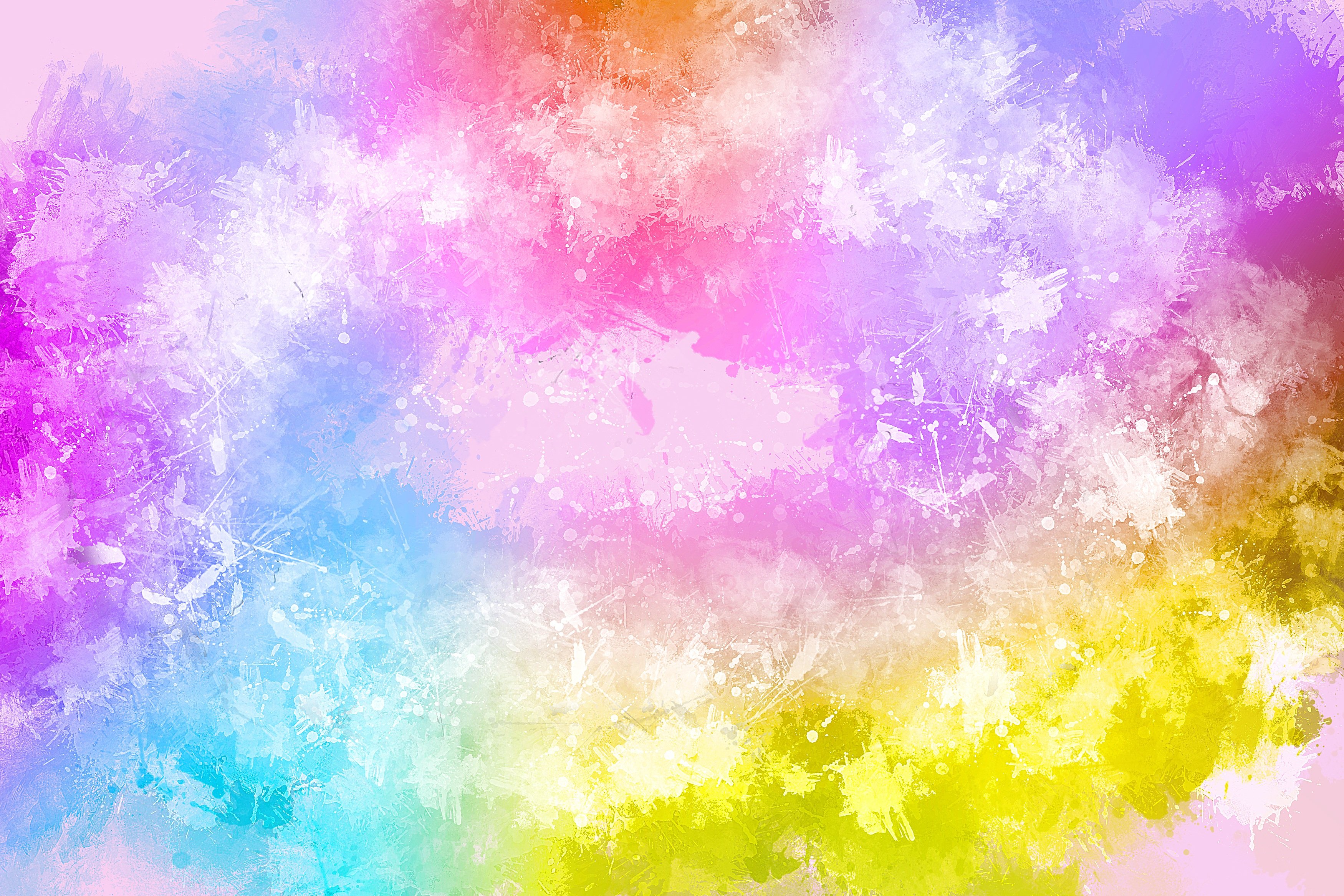 «Нова казка»
Мета: спонукати дітей за ілюстраціями впізнавати казки, розвивати вміння складати розповідь
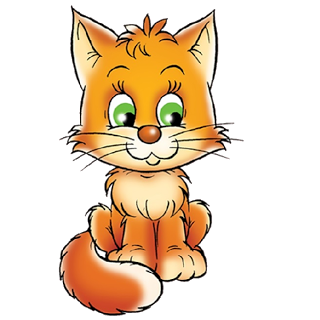 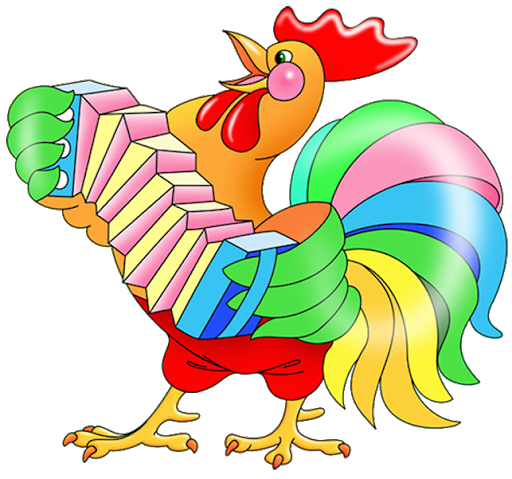 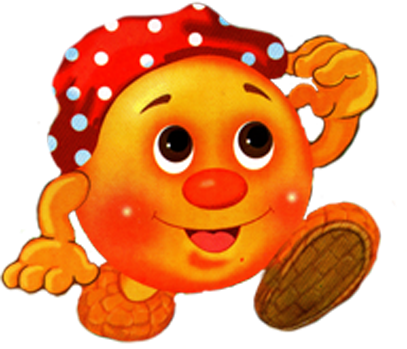 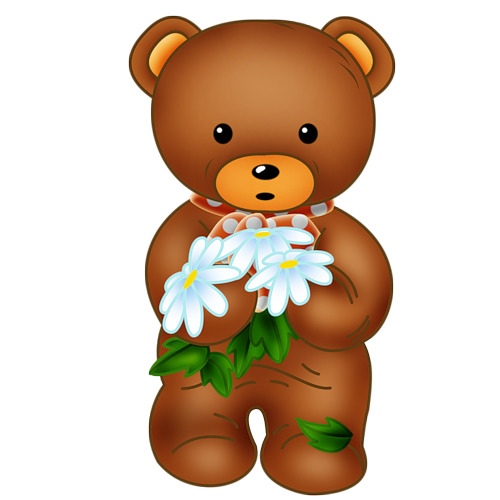 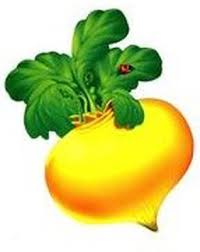 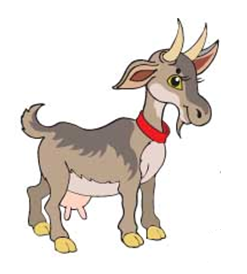 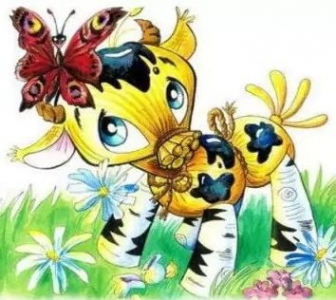 10
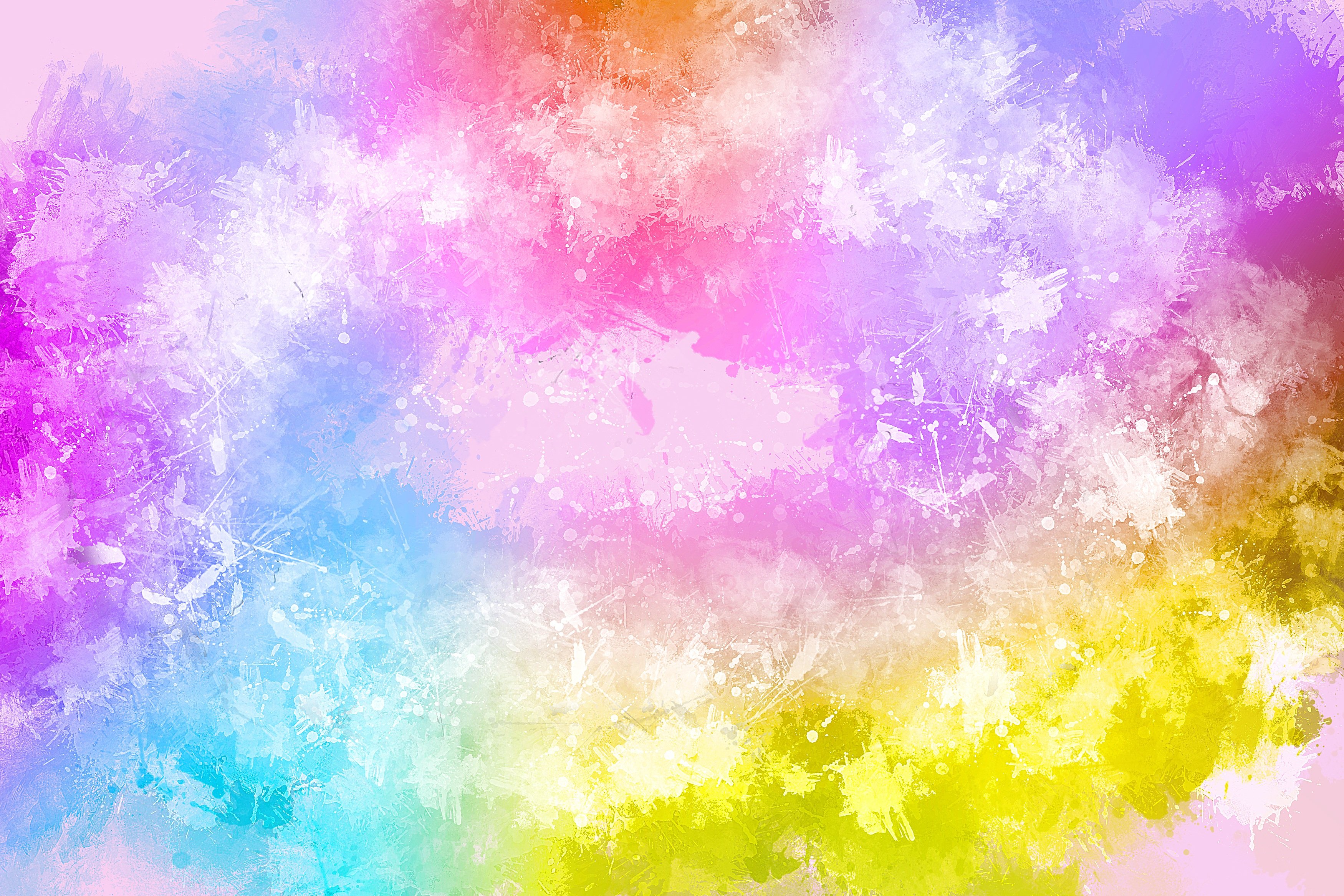 “ Зачаровані цифри ”
Мета: розвивати уяву, мислення; закріплювати знання про цифри.
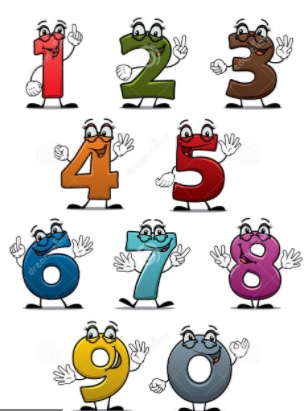 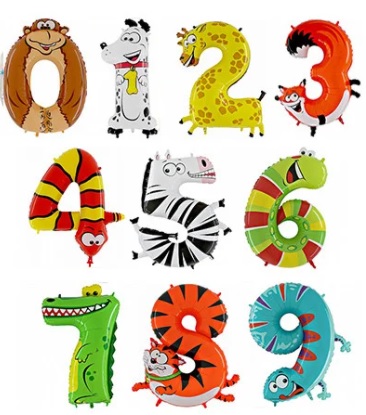 11
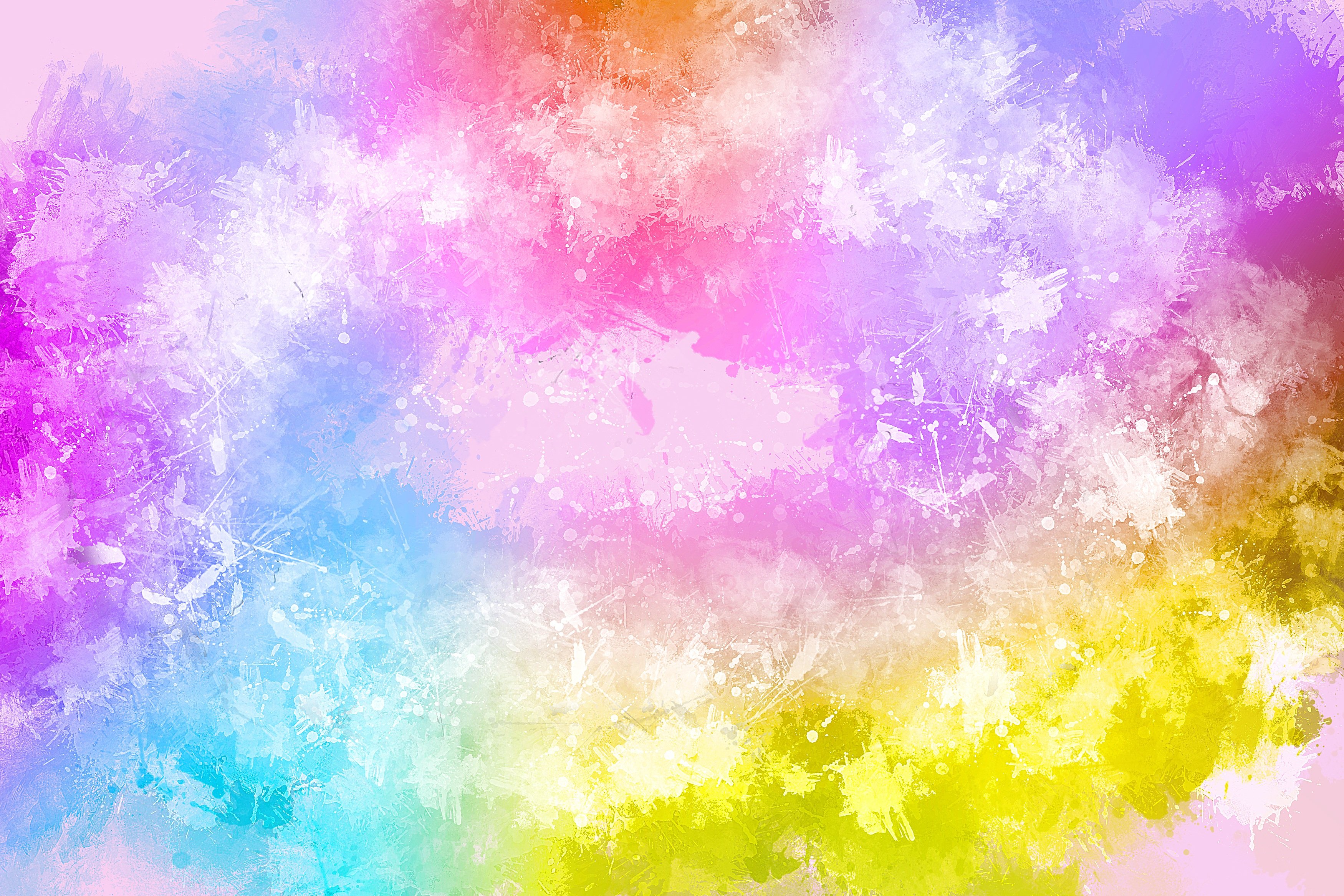 “ Яка цифра заховалася ”
Мета: розвивати уяву, асоціативне мислення; закріплювати знання про цифри.
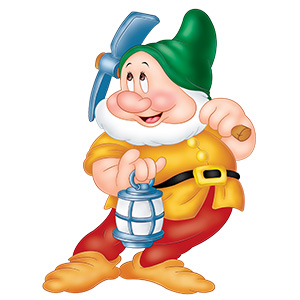 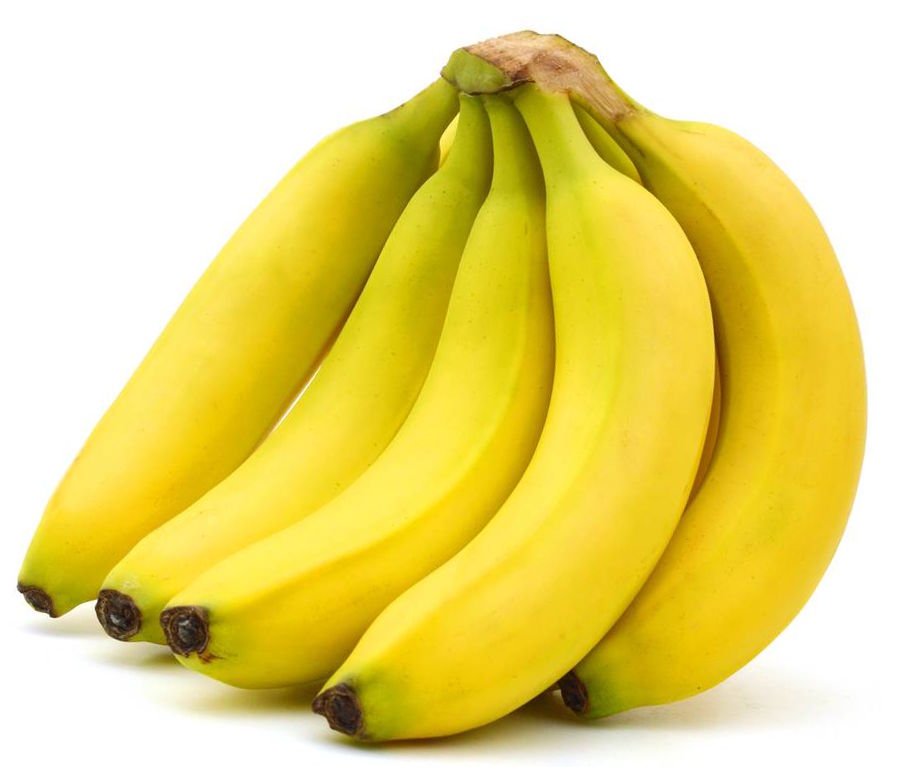 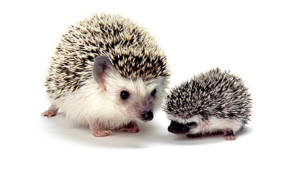 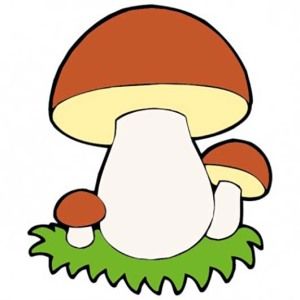 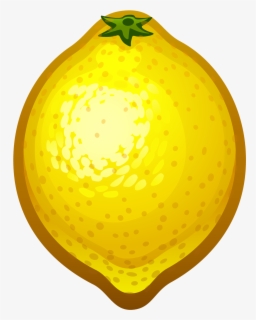 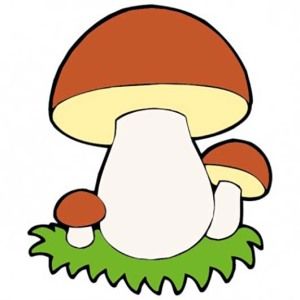 2       8      5        6      1
12
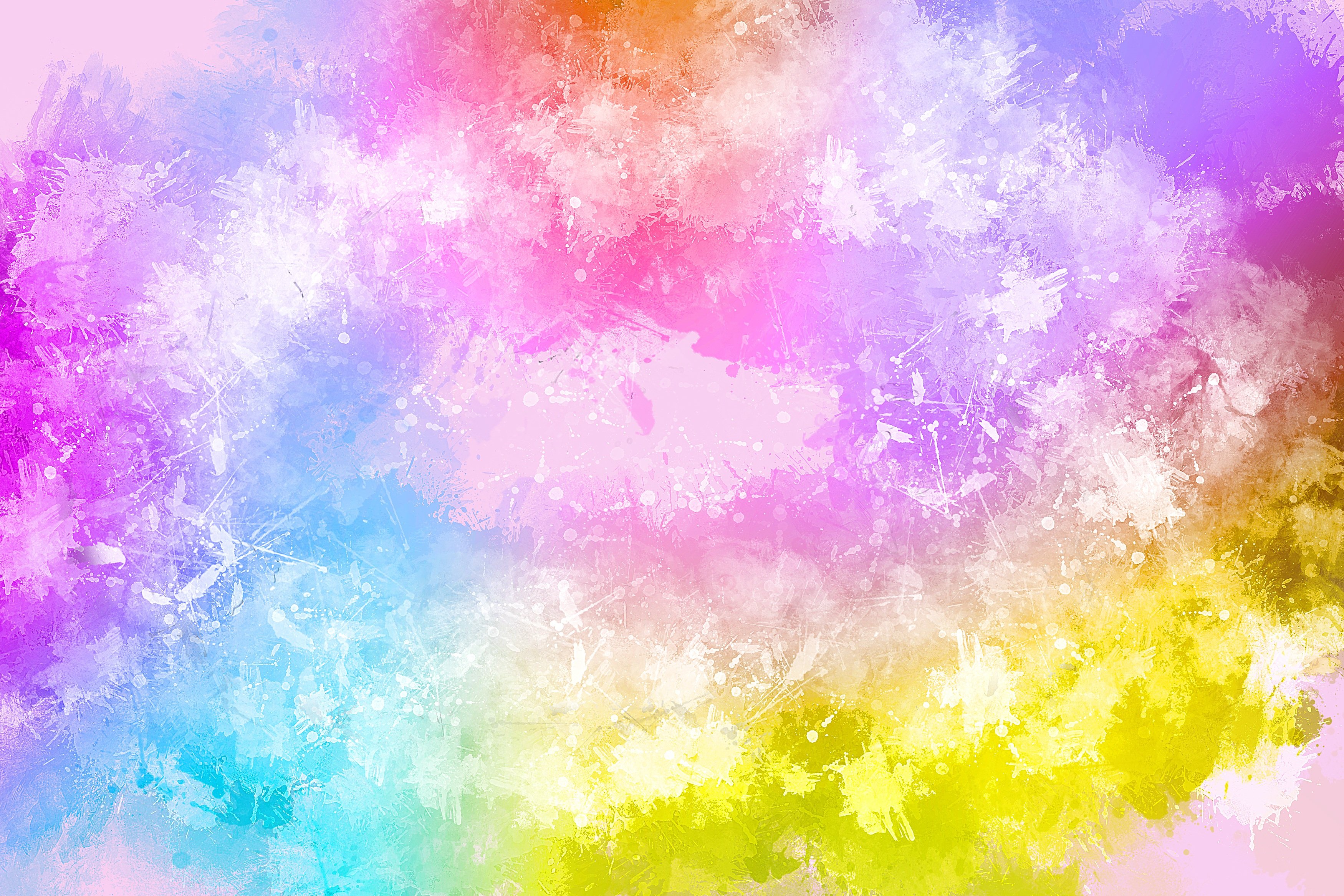 “ Яка цифра заховалася ”
Мета: розвивати уяву, асоціативне мислення; закріплювати знання про цифри.
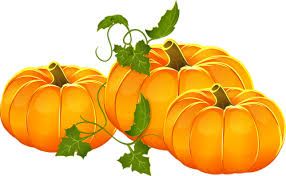 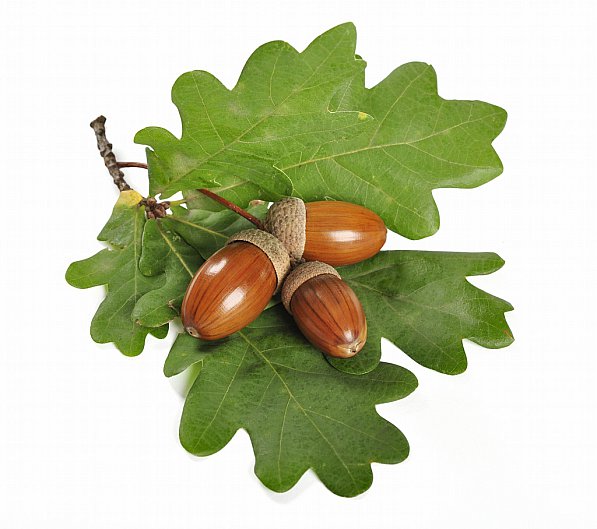 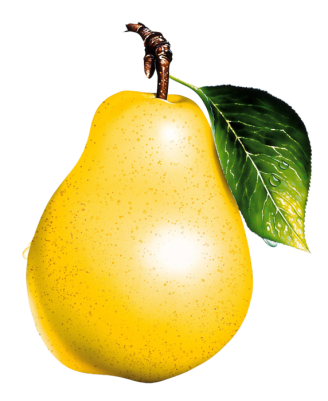 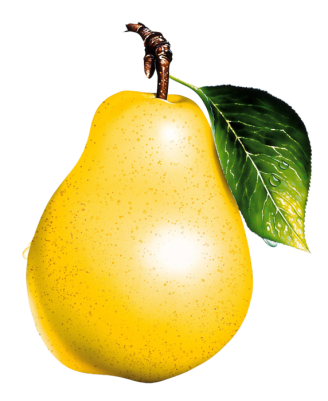 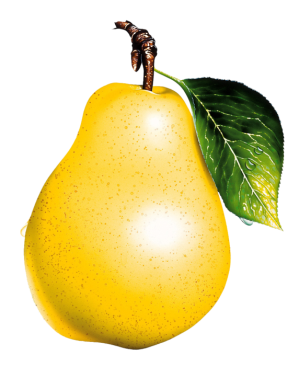 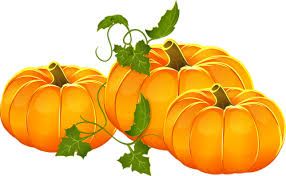 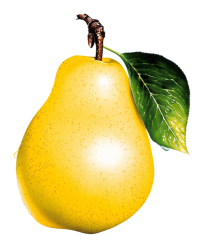 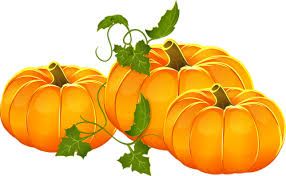 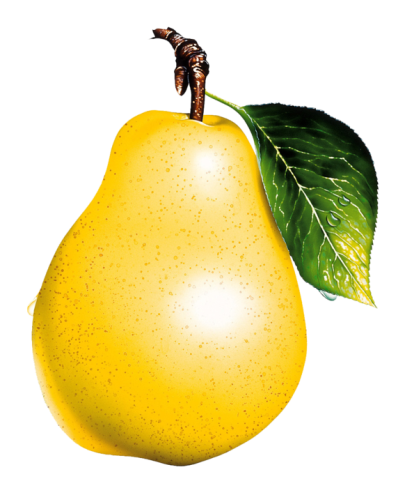 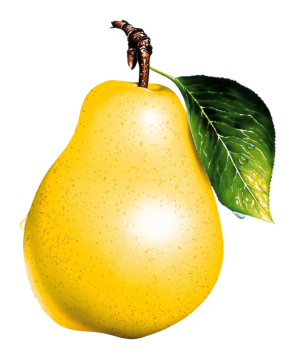 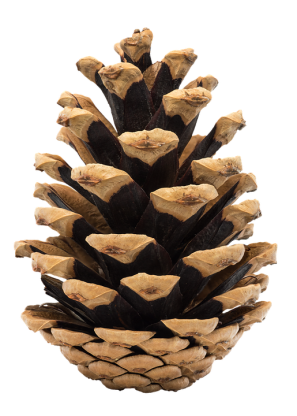 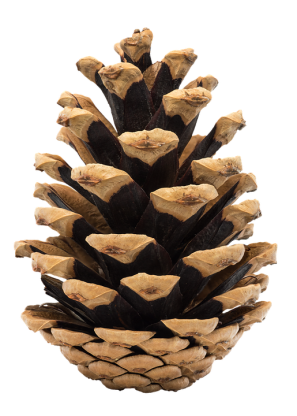 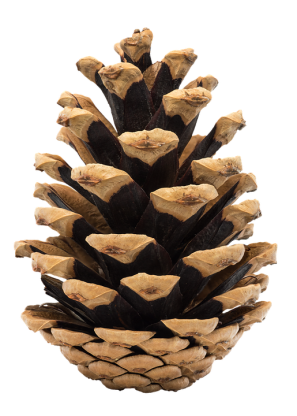 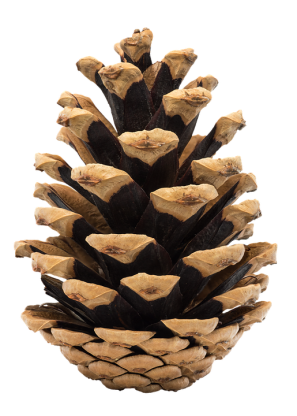 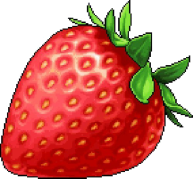 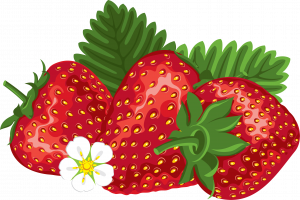 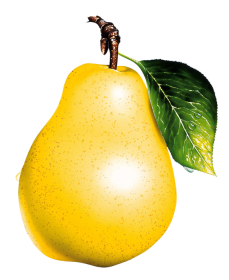 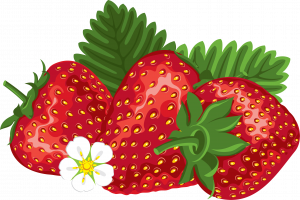 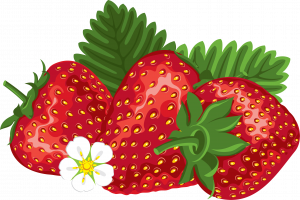 10      7      4        9      3
13